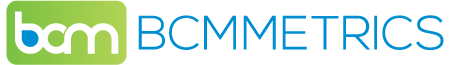 HOW TO DISASTER-PROOF YOUR DISTRICT BUSINESS OFFICE
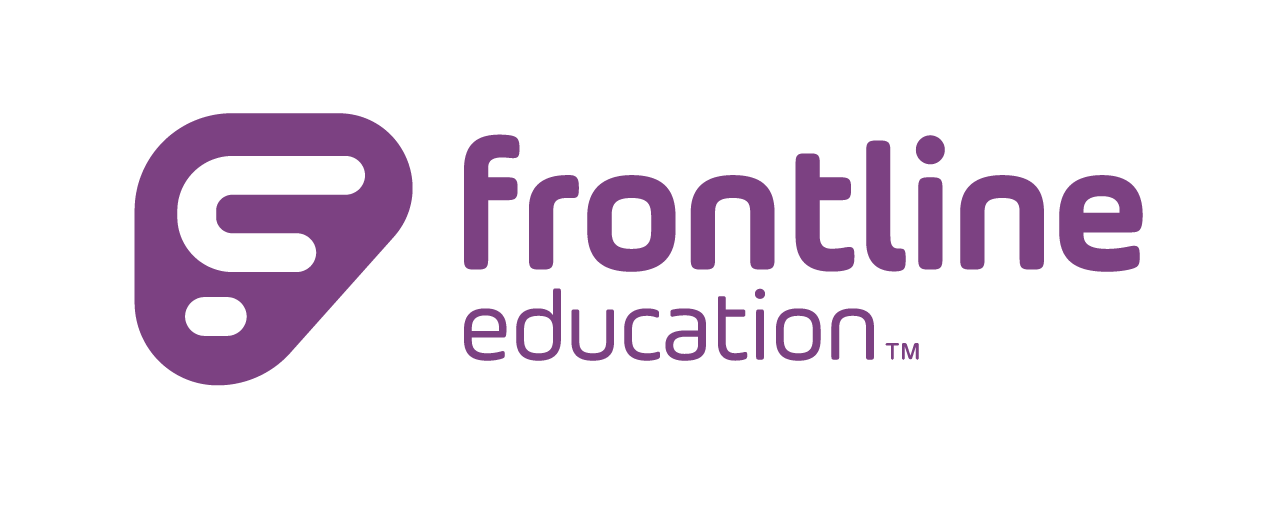 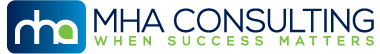 Michael Herrera, CEO
MHA Consulting / January 28, 2021
Company Background
KEY FACTS
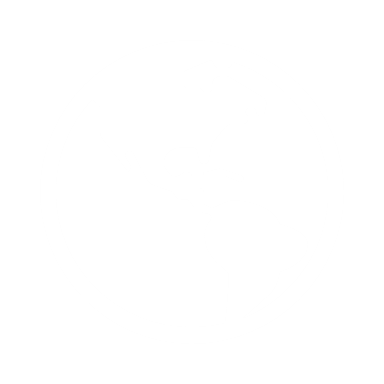 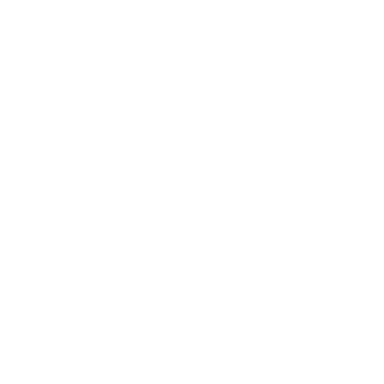 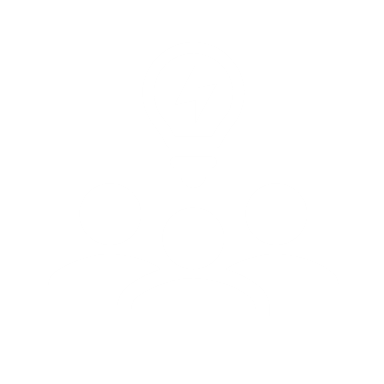 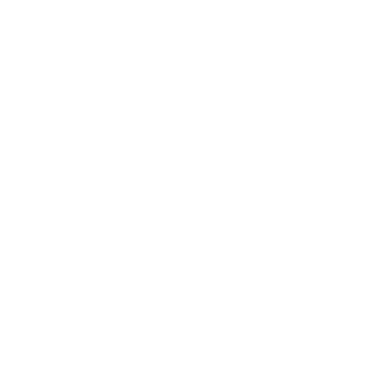 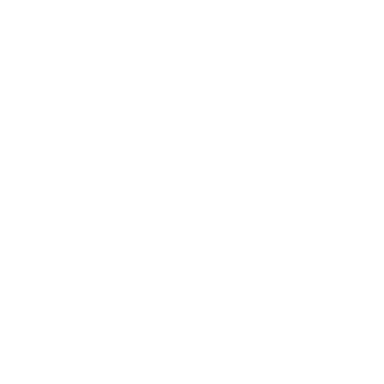 20
Average years industry  experience.
20
Years inoperation.
GLOBAL
Diverse, global client base.
CAPABLE
Comprehensive suite of services.
SAAS
Compliance and risk tools.
SENIOR LEADERSHIP
A 20-year proven track record of applying industry standards and best practices across a diverse pedigree of clients.
A simple mission: Ensure the continuous operations of our clients’ critical processes.
We seek to partner with clients who have a commitment to BCM versus a check the box mentality.
SaaS Tools: BIA On-Demand, BCM One, Compliance Confidence, Residual Risk.
Michael A. Herrera, CBCP Chief Executive Officer
Phoenix, Arizona 
www.mha-it.com
www.bcmmetrics.com
2
© 2020 MHA CONSULTING. ALL RIGHTS RESERVED.
Unique Or Competitive Advantage
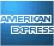 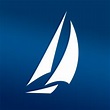 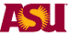 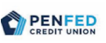 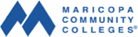 Healthcare
Education
Financial Institutions
Services & Technology
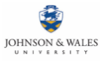 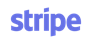 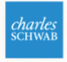 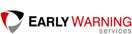 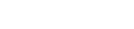 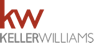 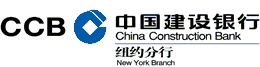 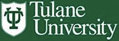 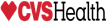 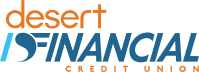 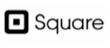 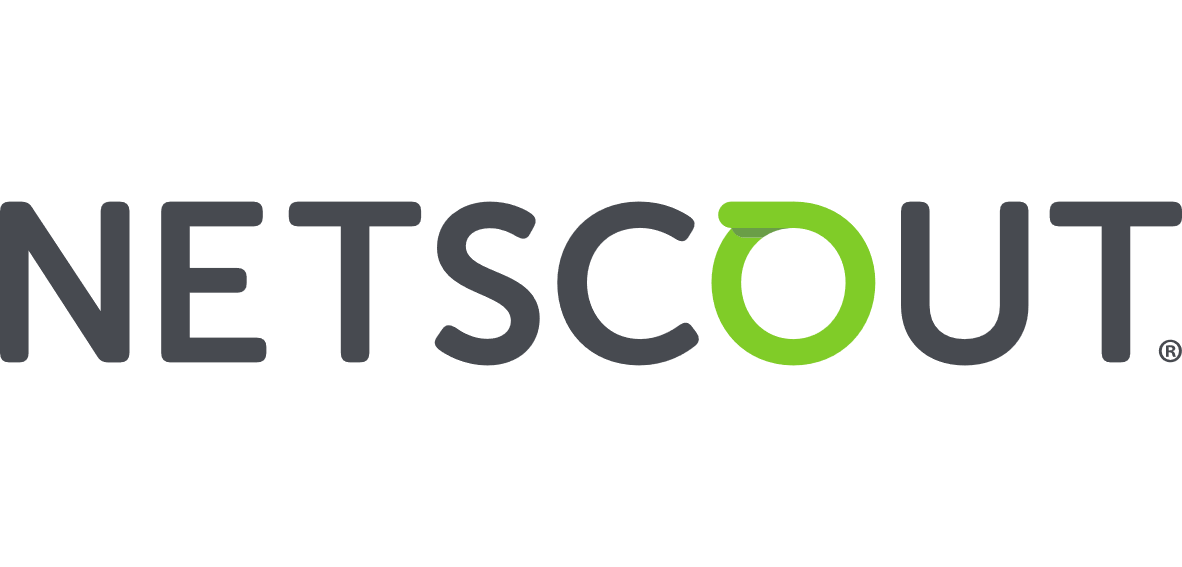 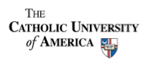 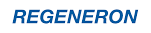 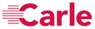 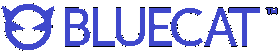 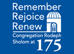 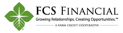 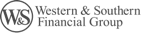 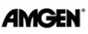 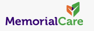 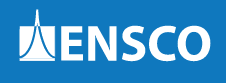 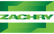 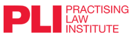 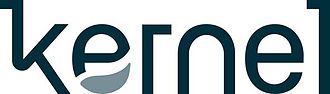 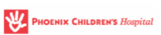 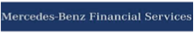 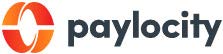 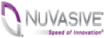 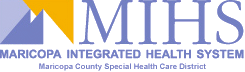 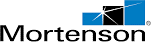 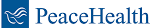 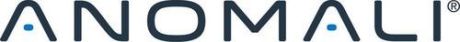 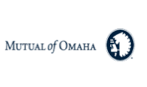 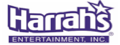 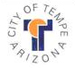 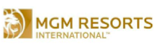 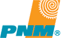 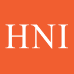 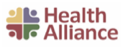 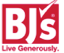 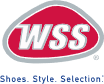 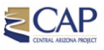 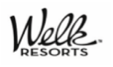 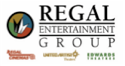 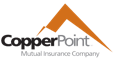 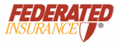 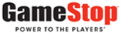 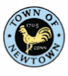 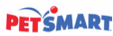 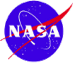 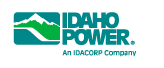 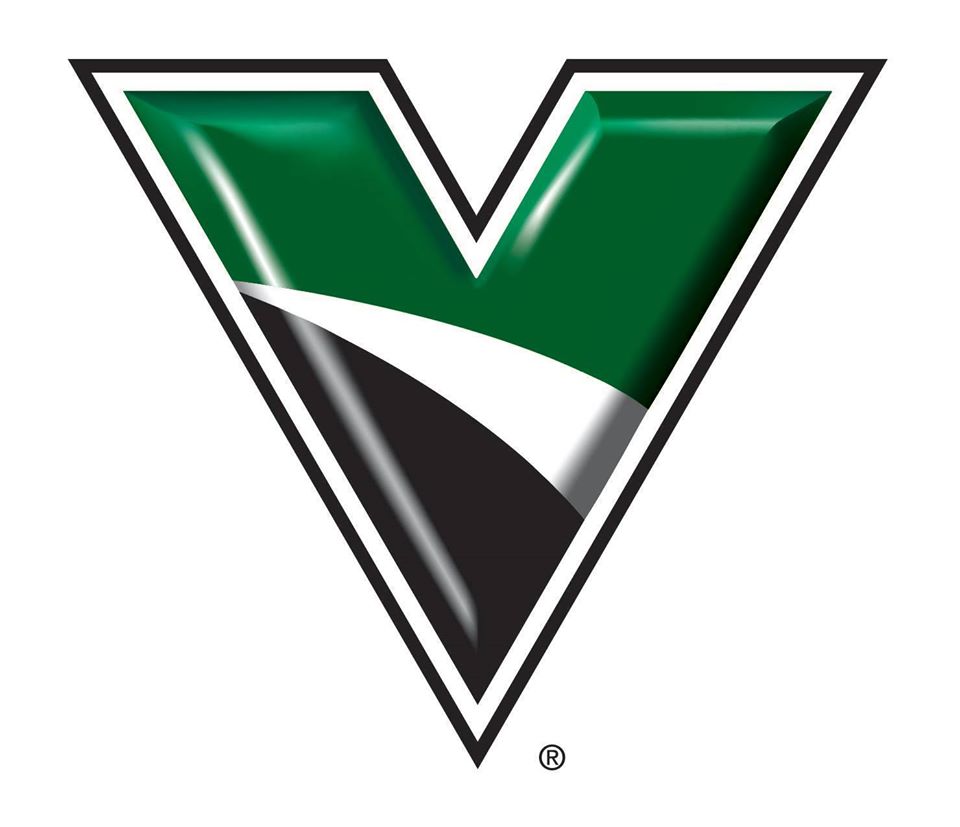 Government/Utility
Travel & Entertainment
Insurance
Consumer Products
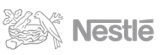 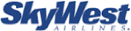 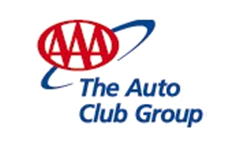 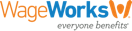 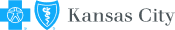 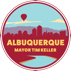 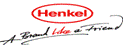 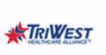 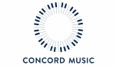 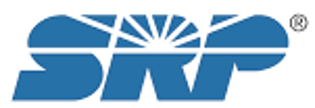 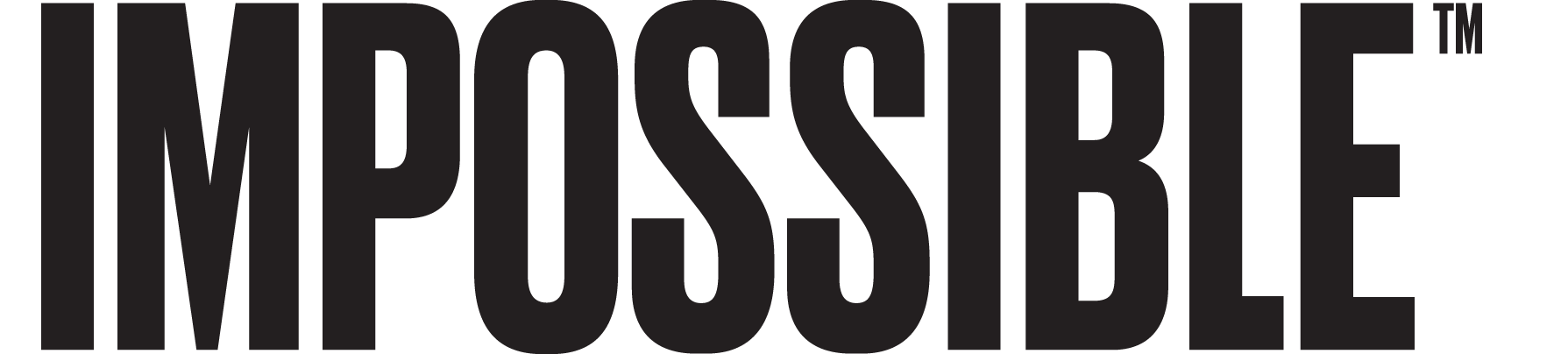 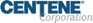 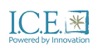 3
© 2020 MHA CONSULTING. ALL RIGHTS RESERVED.
Educational Institution Experience
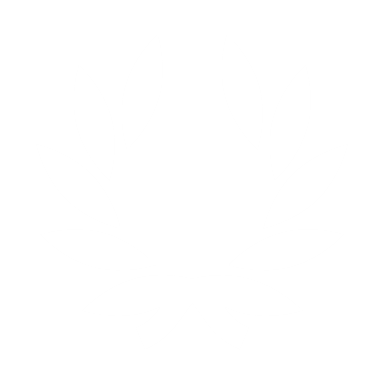 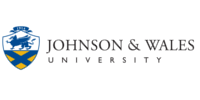 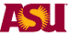 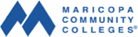 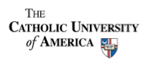 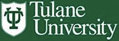 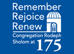 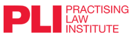 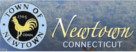 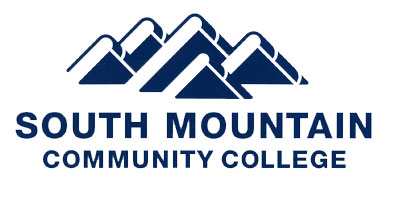 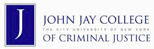 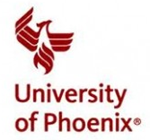 Government/Utility
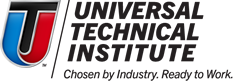 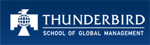 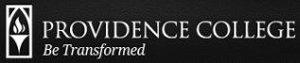 Current State Assessment
Business Impact Analysis
Crisis  & Incident Management
Business Continuity Plans
Recovery  Exercises
4
© 2021 MHA CONSULTING. ALL RIGHTS RESERVED.
Agenda
What is Business Continuity Management
Common Business Continuity Terms You Need to Know
Why District Offices Need Business Continuity
Processes 
Facilities
Technology 
Building Your Business Continuity Plan
Identify Importance of Your Operations
Determine the Recovery Strategies
Document the Recovery Plan 
Exercise the Business Continuity Plan
Maintain and Improve the Business Continuity Plan
Integration between Emergency Management & Business Continuity
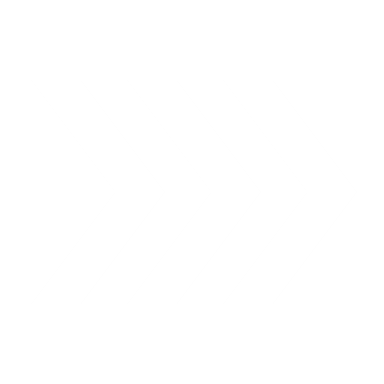 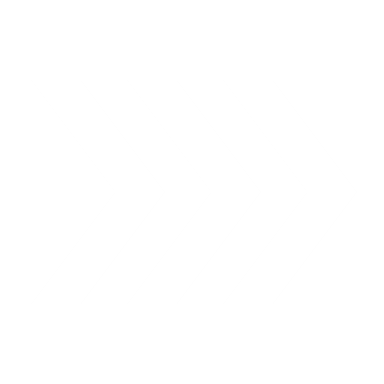 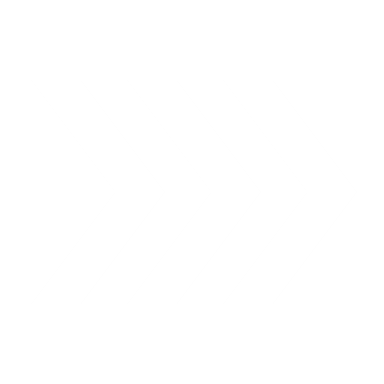 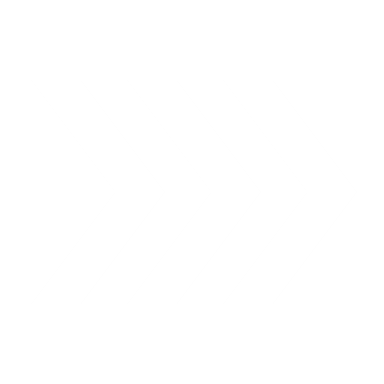 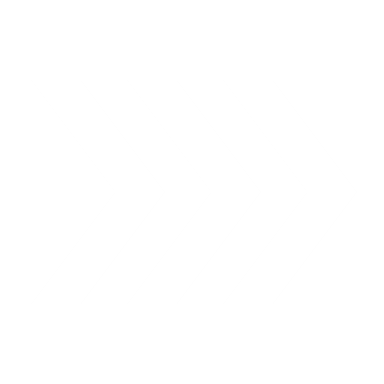 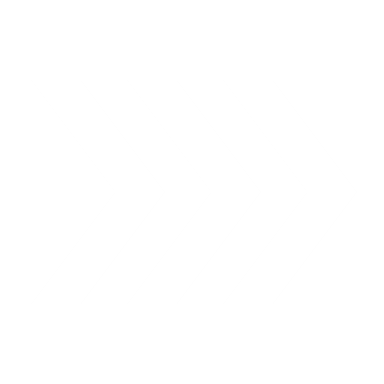 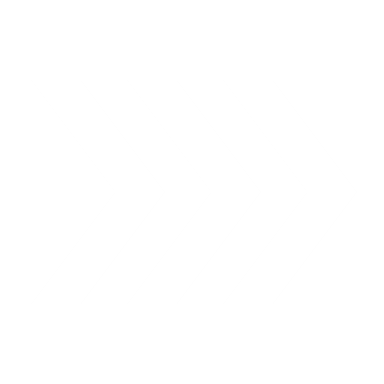 © 2020 MHA CONSULTING. ALL RIGHTS RESERVED.
What Is Business Continuity Management?
Disruptive Events
Disruptive events promote the necessity of implementing Business Continuity Management within the organization, as those events are a nearly inevitable consequence of operating in a complex global  environment. Such events may include the following:
Manmade, Natural or Technology Disruptions
Significant Economic Events
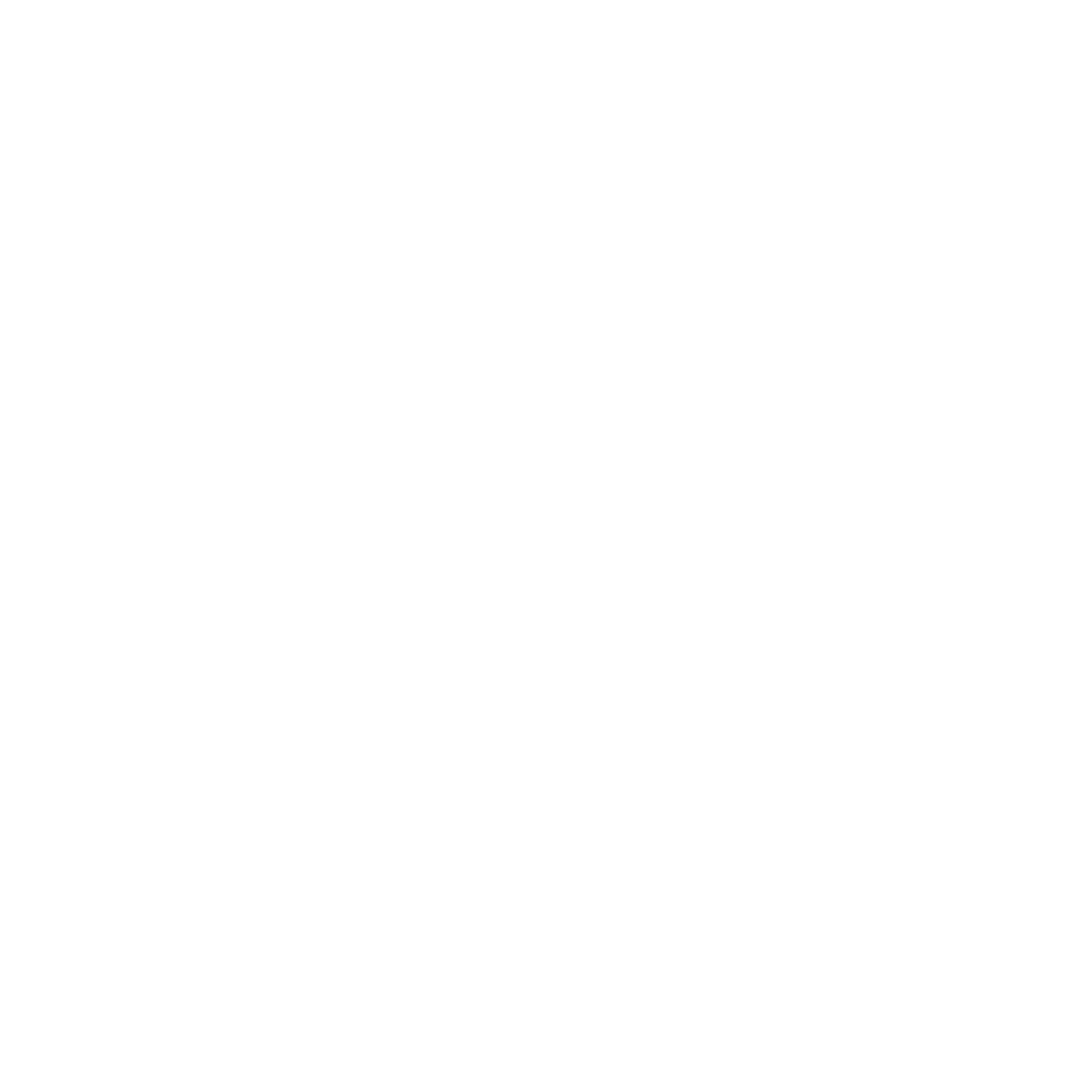 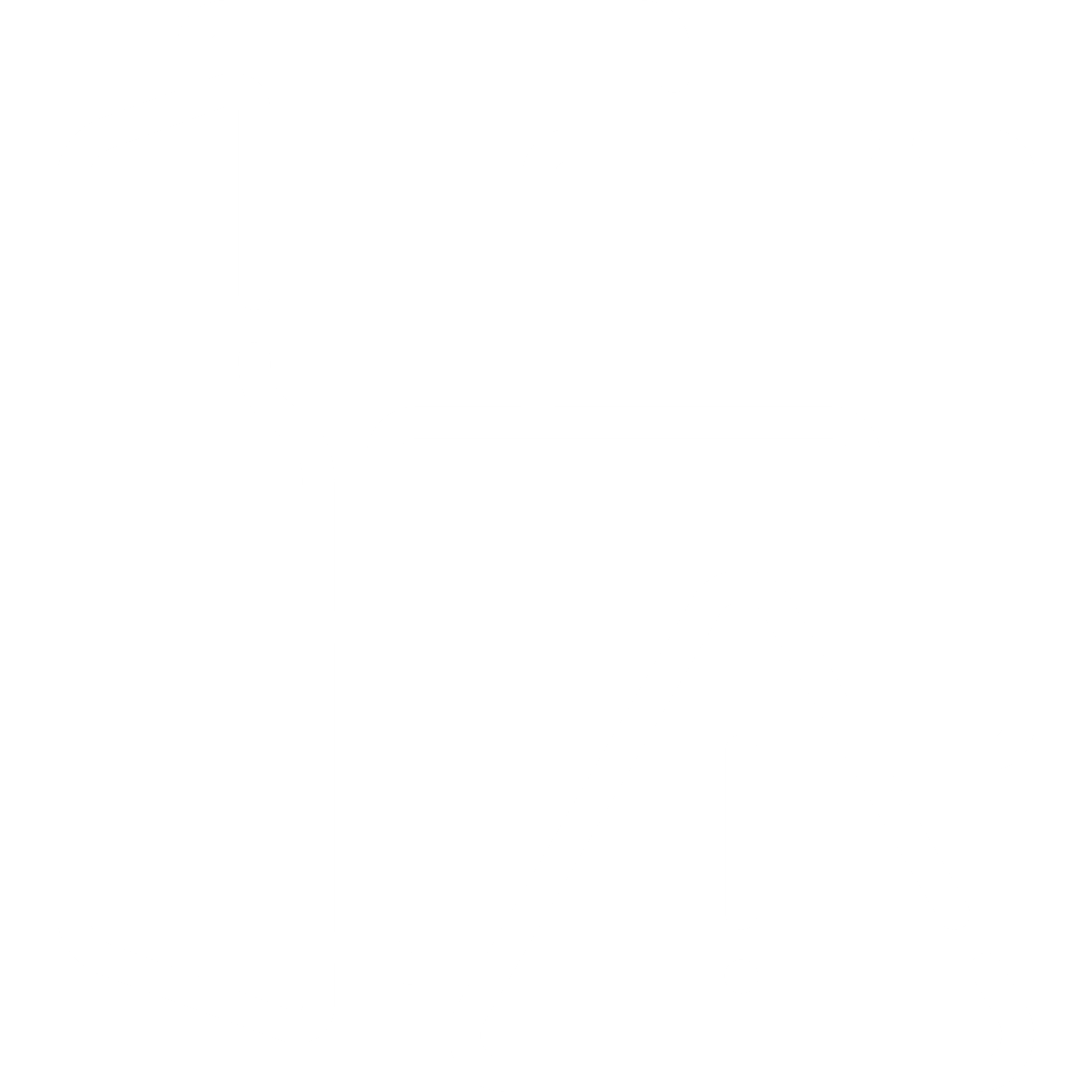 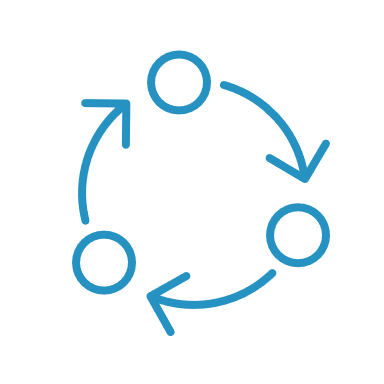 Industry or Market Changes or Disruptions
Disruptive Governmental or Political Changes
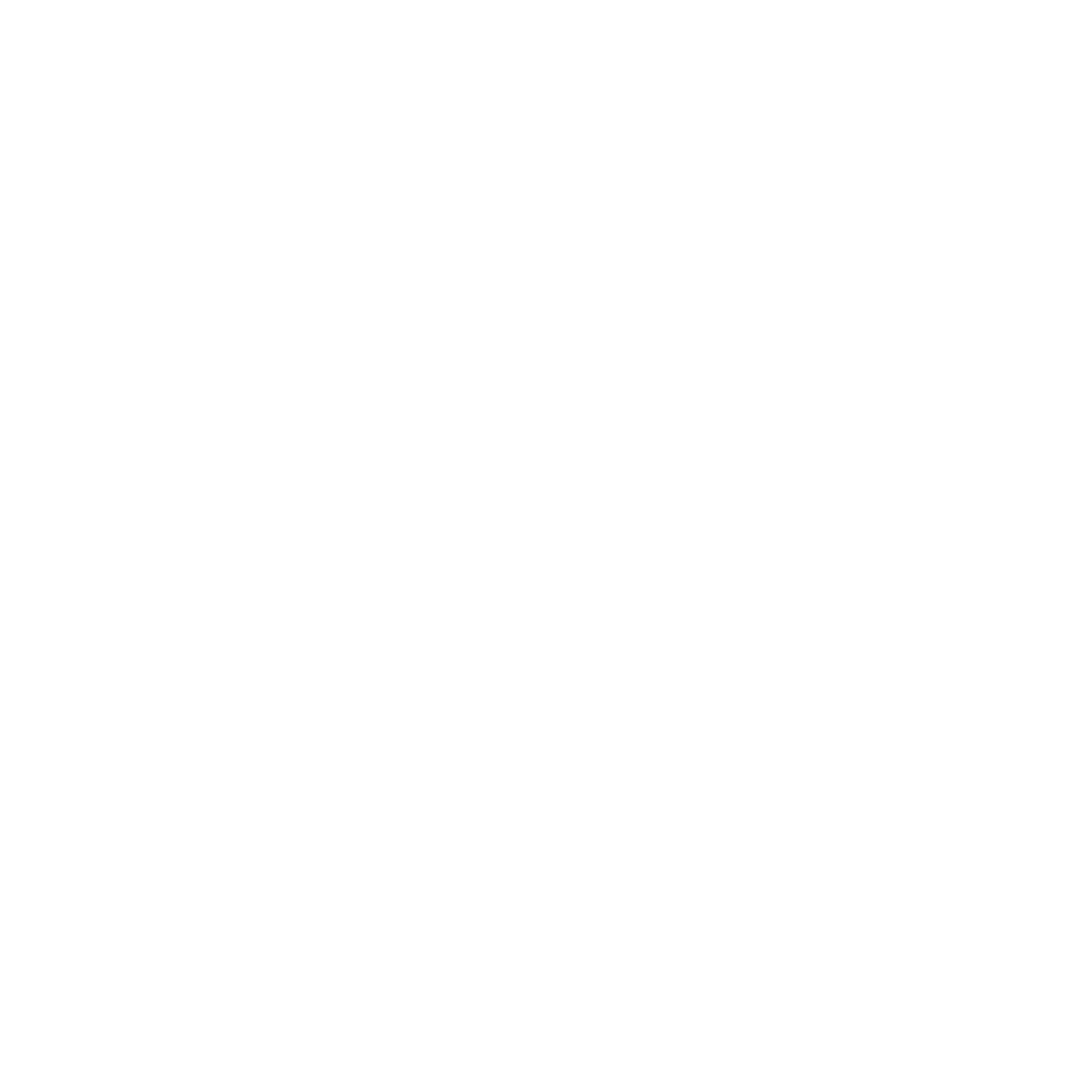 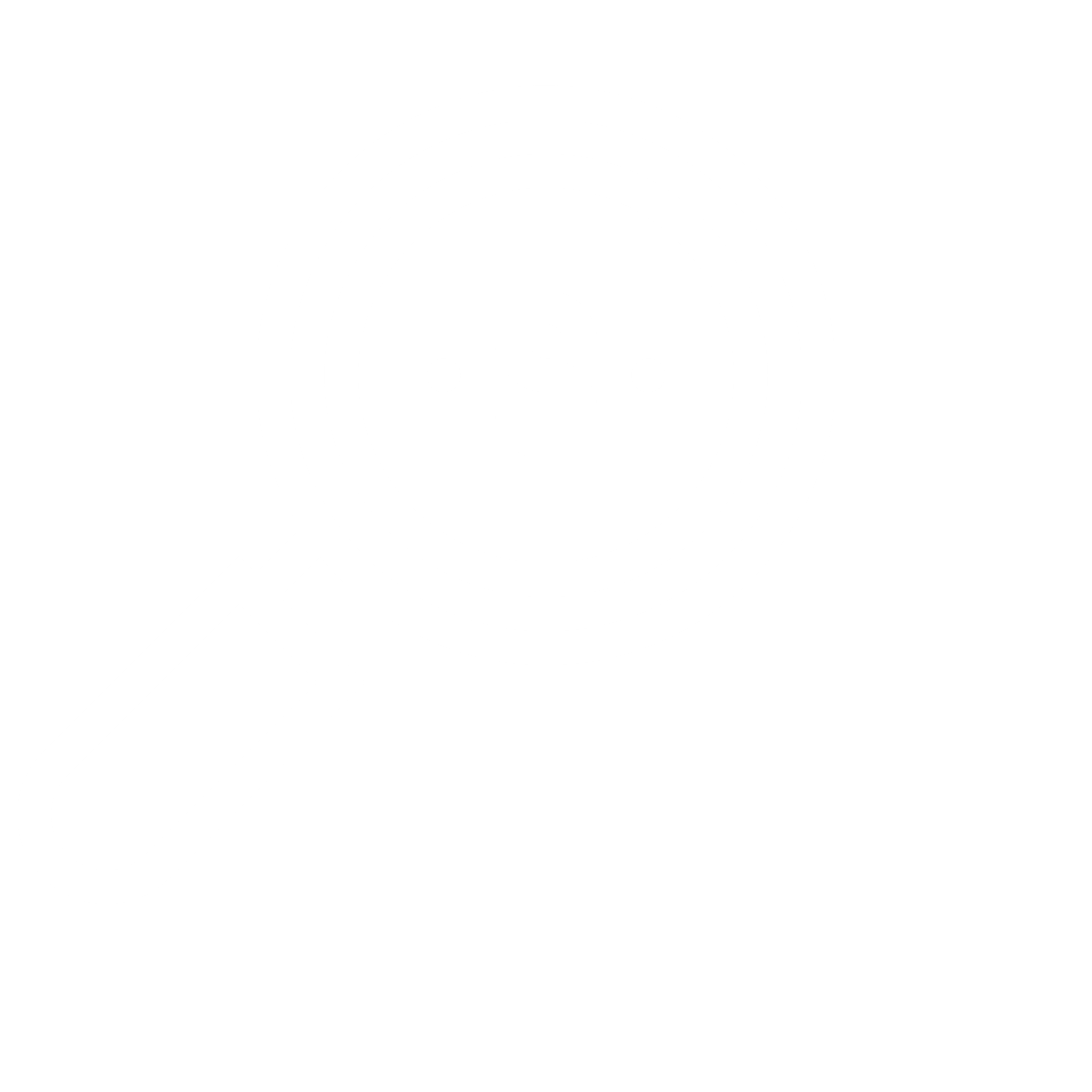 International Geo-Political Disruption or Changes
Human Health & Social Disruptions
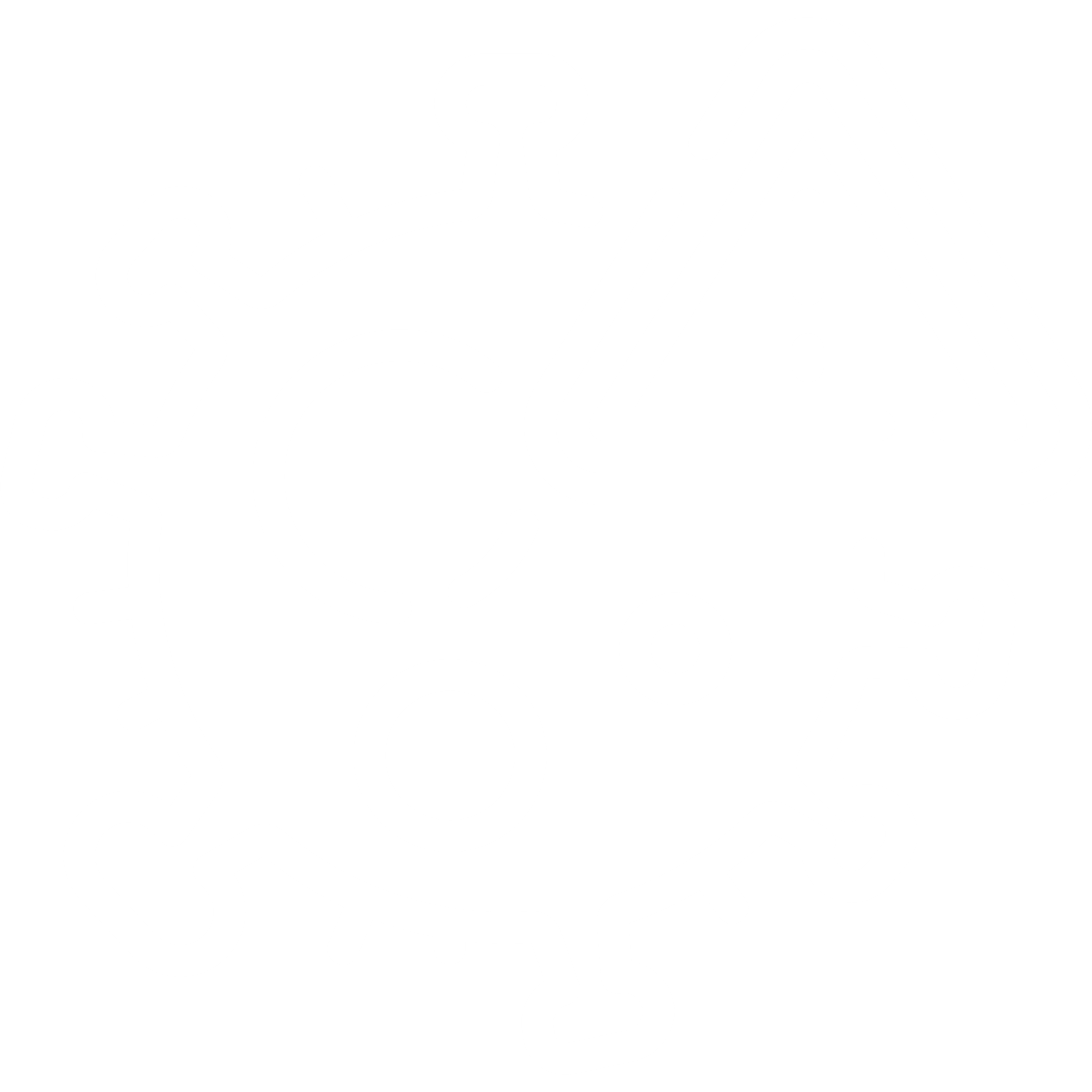 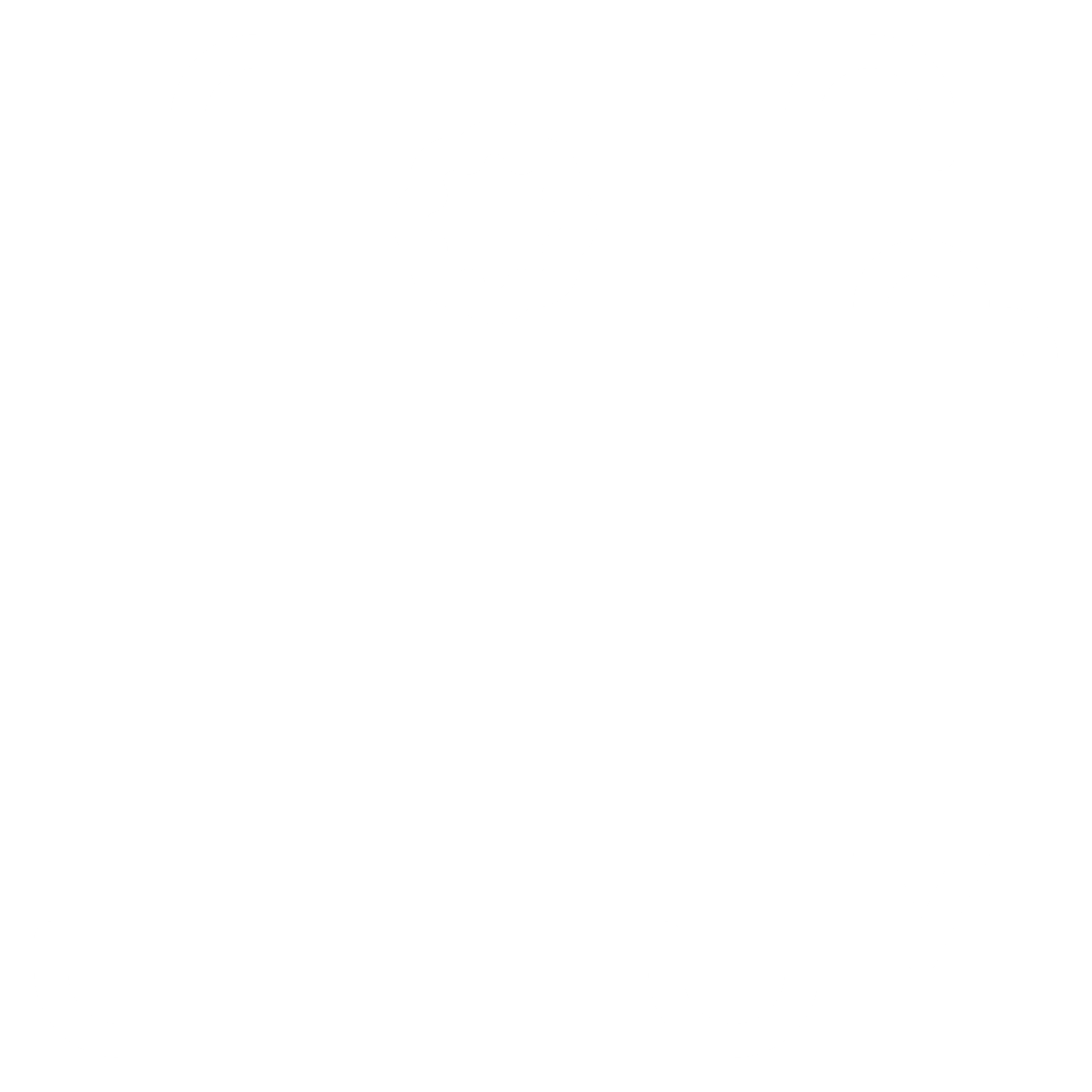 6
© 2021 MHA CONSULTING. ALL RIGHTS RESERVED.
What Is Business Continuity Management?
Purpose of Business Continuity Management
Business Continuity Management aims to incorporate business resilience into the long-term planning of the organization and mainly achieve the following:
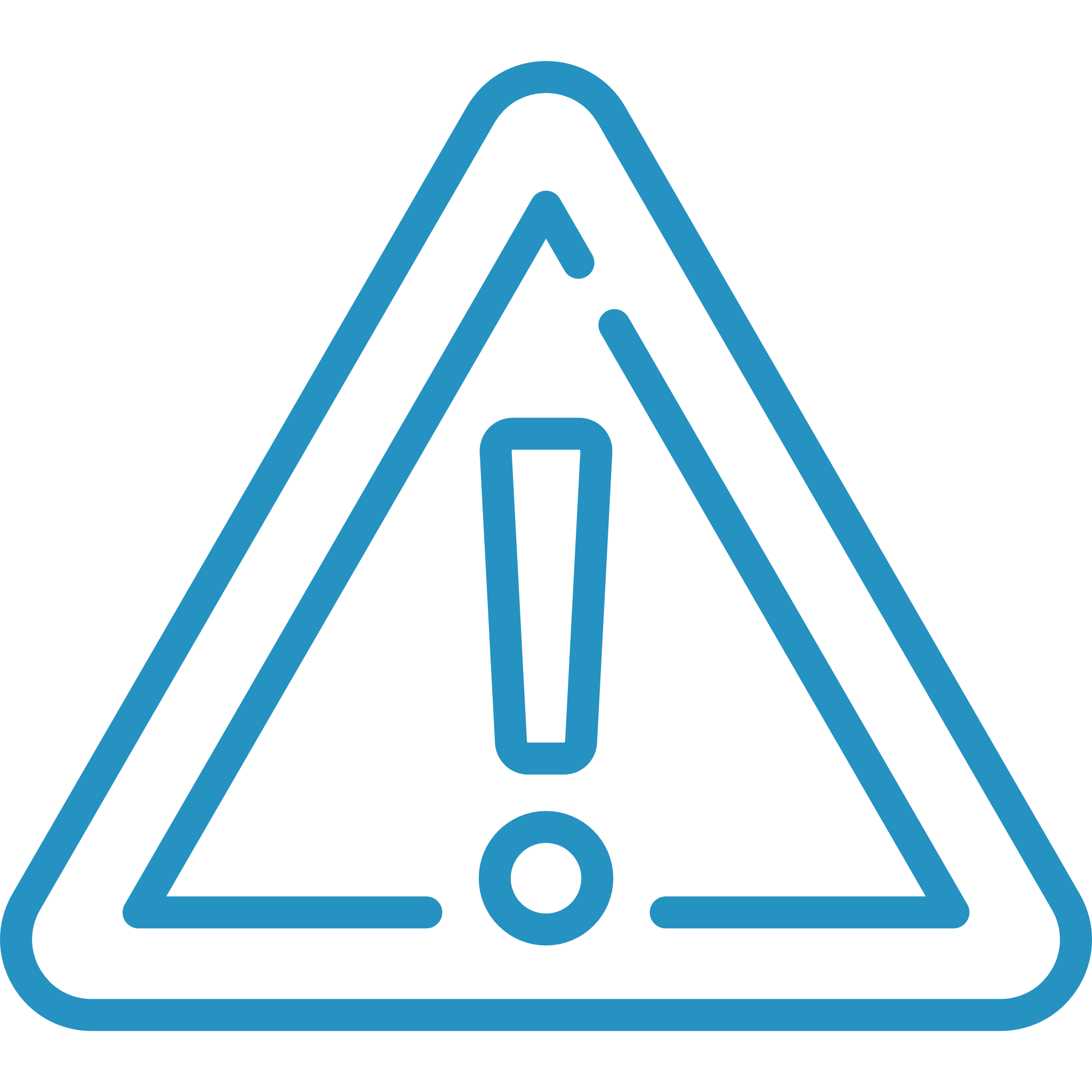 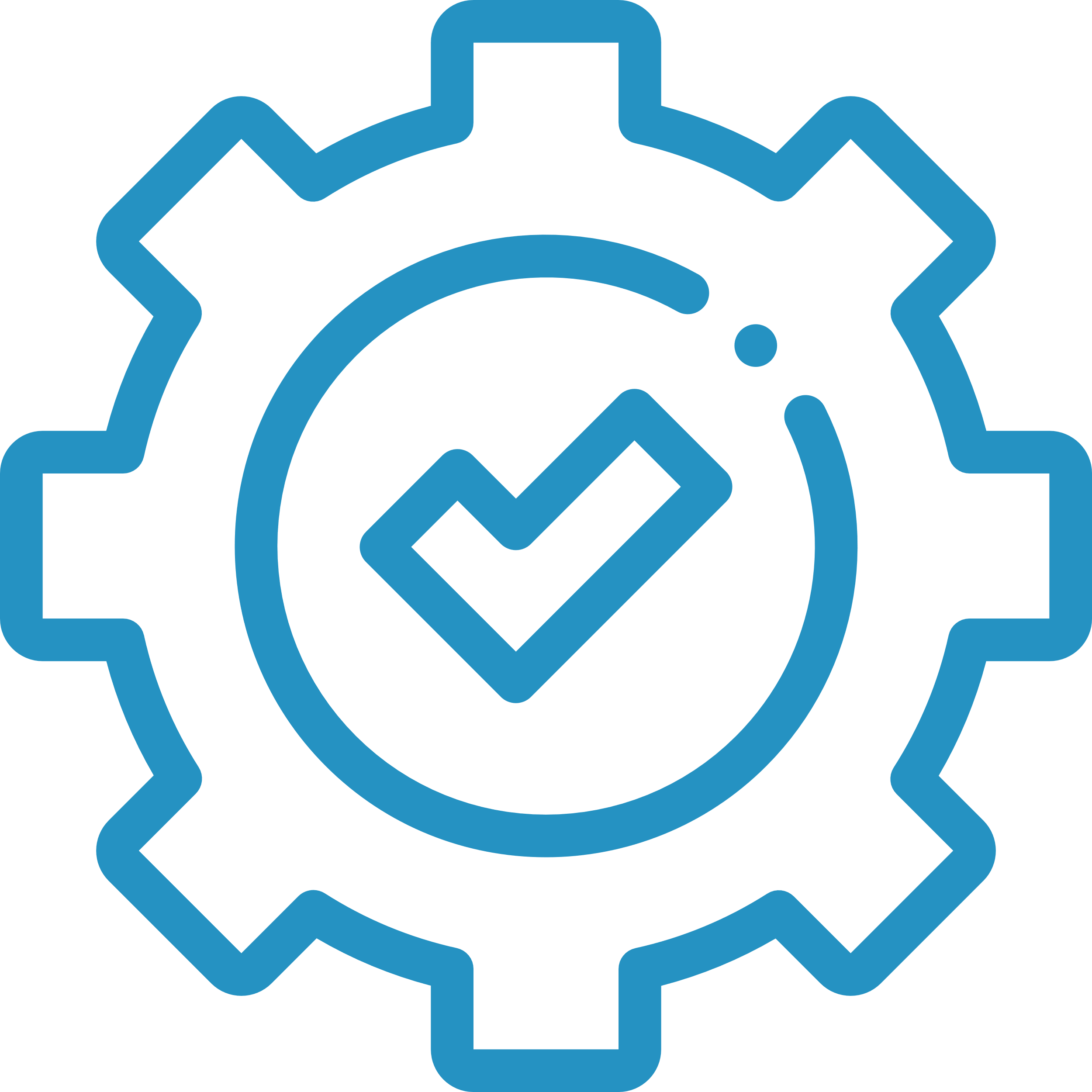 Effectively responding to threats occurring from disruptive events that impact the business.
Restoring business operations in a manner consistent with business and customer needs.
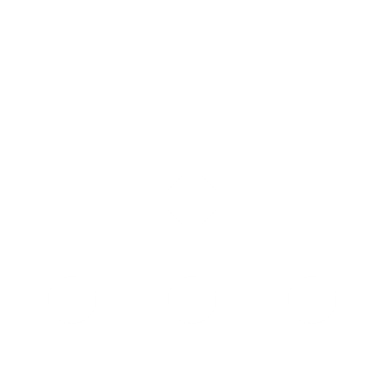 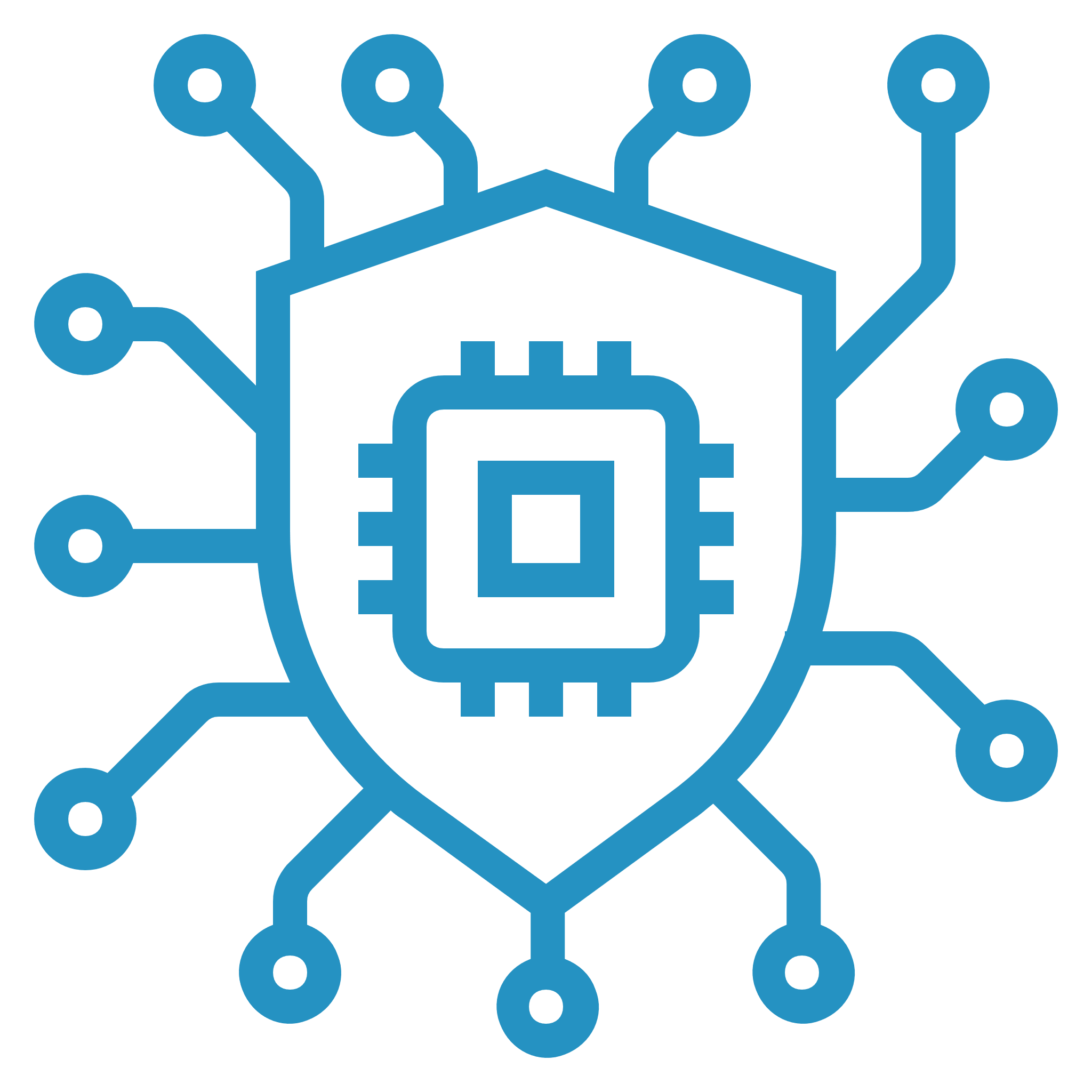 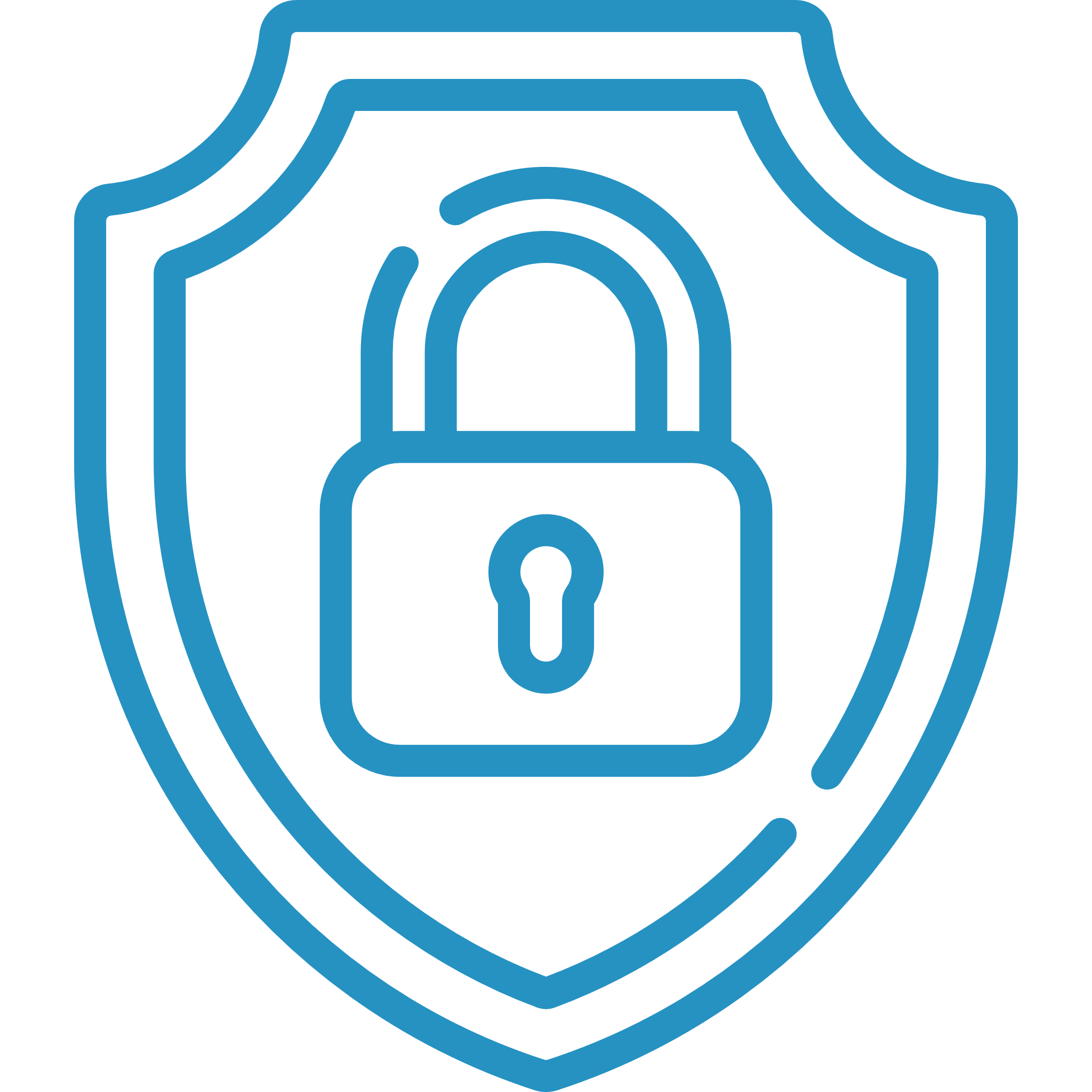 Mitigating the effect of disruptive events, such as technological, operational, stakeholder and financial risks.
Protecting the interests of an organization before, during, and after a disruptive event.
7
© 2021 MHA CONSULTING. ALL RIGHTS RESERVED.
Business Continuity Management Program
Program Components – Summary
Manage Operations Recovery Business Recovery
Manage Technology Recovery Disaster Recovery
Manage the incident  Crisis Management
Objective
Strategic Oversight of Event
Tactical Response (Business)
Tactical Response (IT)
Business Continuity Plans
Relocation Plans
Disaster Recovery Plan
Vendor Contracts
Supporting
Documents
Crisis Management Team Plan
Crisis Communication Plan
IT Department Leadership
Disaster Recovery Team
Department Leadership
Business Recovery Team
Executive Leadership
Audience
Emergency Notification Tool
Media Spokesperson(s)
Employee Contact Lists
Vendor Contact Lists
Tools & Resources
Employee Contact Lists
Vendor Contact Lists
Current State Assessment
Program Governance
Business Impact Analysis
Fire, Life & Safety
Training & Testing
Employee Awareness
Other Components
8
© 2020 MHA CONSULTING. ALL RIGHTS RESERVED.
What Processes Are Key To The District?
Business Impact Analysis
Conducting a BIA identifies the critical processes and associated systems and resources of the organization.
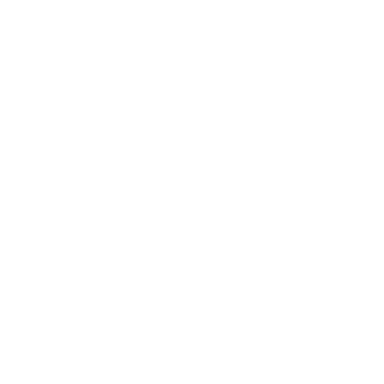 Identifies effects (financial, student experience, brand/image, legal/regulatory) a disruption will have on the organization and its processes.
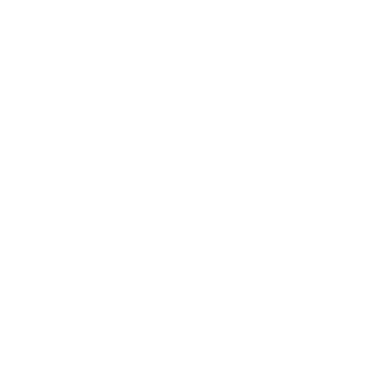 The BIA provides focus for the creation of business continuity plans.
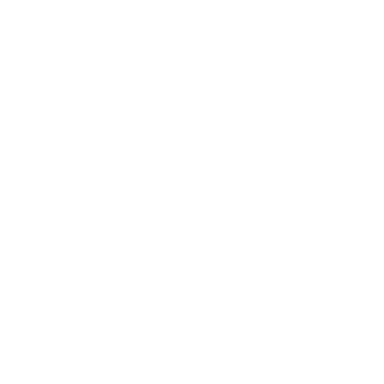 It identifies how soon (hours, days, weeks) a business process/system must be recovered - Recovery Time Objective.
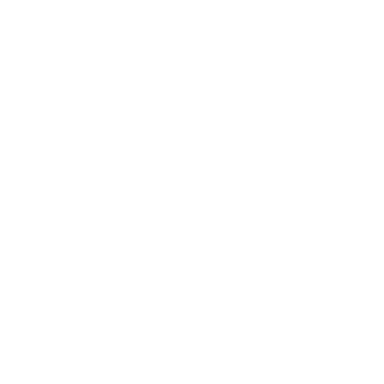 9
© 2021 MHA CONSULTING. ALL RIGHTS RESERVED.
What Processes Are Key To The District?
10
© 2021 MHA CONSULTING. ALL RIGHTS RESERVED.
Identify The Top Threats/Risks To The District
Threat & Risk Assessment
Identifies  the probability of man-made, natural, and technological threats to physical locations in the organization.
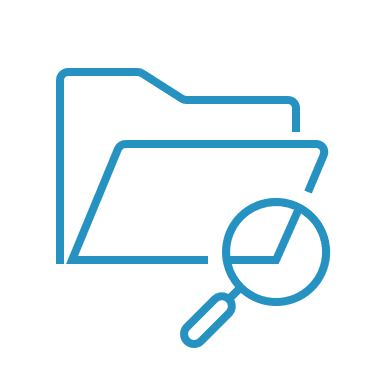 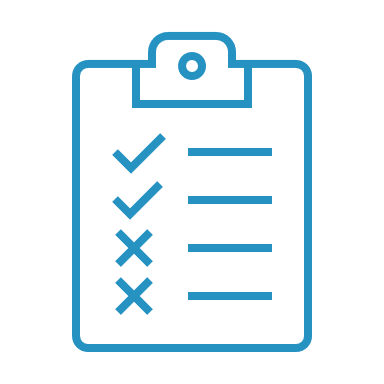 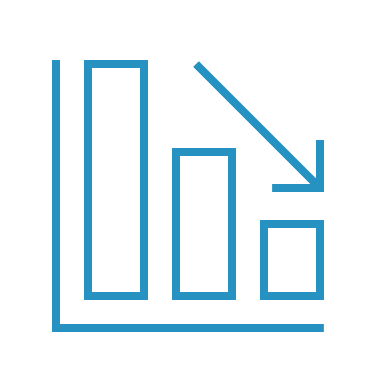 Identifies status of the controls (e.g., backup power, data backups, security) in place to mitigate effects of the identified threats.
Identifies opportunities to mitigate the level of risk through improved controls.
11
© 2021 MHA CONSULTING. ALL RIGHTS RESERVED.
Identify The Top Threats/Risks To The District
12
© 2021 MHA CONSULTING. ALL RIGHTS RESERVED.
Functional Requirements
Threat Matrix
Pandemic
Nuclear Plant Fallout
Cyber Incident
Civil Disruption
Workplace Violence
Loss of Personnel
Severe Winter Weather
Bomb Threat
HVAC Failure
Impact
High
High
Low
Probability
13
© 2021 MHA CONSULTING. ALL RIGHTS RESERVED.
Design, Develop & Implement Plans
Define Assumptions
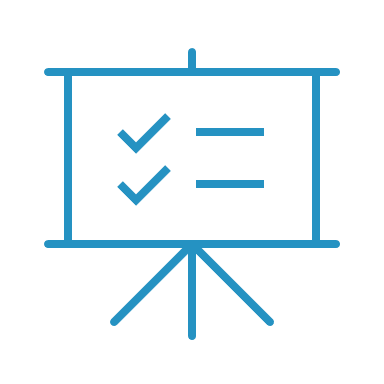 Global Level Assumptions
Plan Level Assumptions
Define Applicable Recovery Scenarios
Loss of Primary Site
Loss of Technology
Loss of Resources
Loss of Other Channels
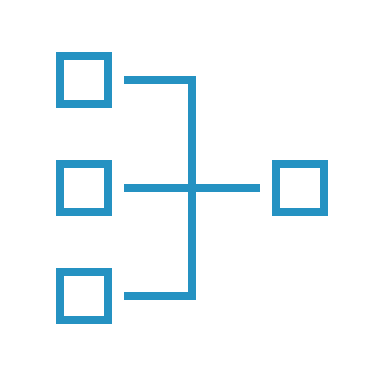 14
© 2021 MHA CONSULTING. ALL RIGHTS RESERVED.
Design, Develop & Implement
Define Plan Development Strategy
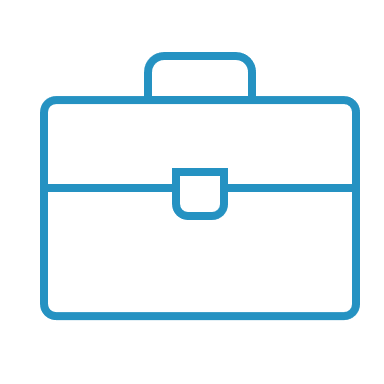 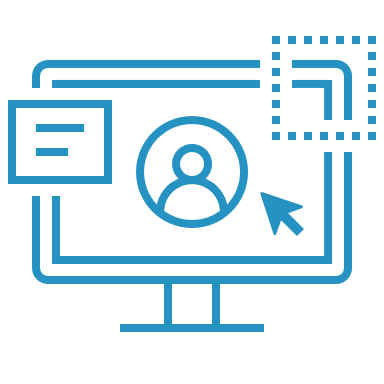 Business Recovery Plans
IT Disaster Recovery Plans
By Business Unit

Focus on Most Critical Areas
By Function (e.g., network, LAN/WAN)

By Application 

Protect Common Elements
15
© 2021 MHA CONSULTING. ALL RIGHTS RESERVED.
Design, Develop & Implement
Recovery Strategies
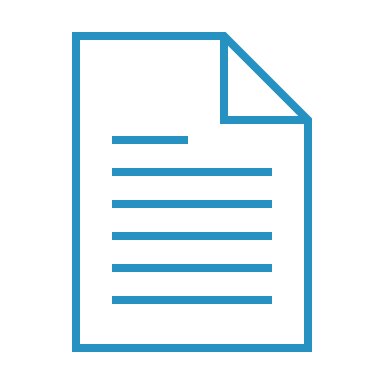 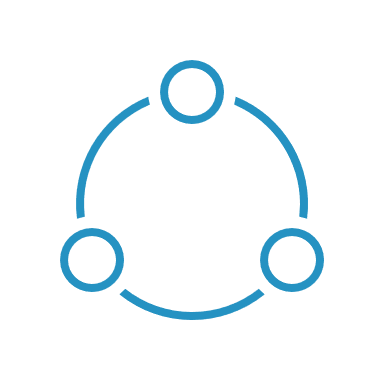 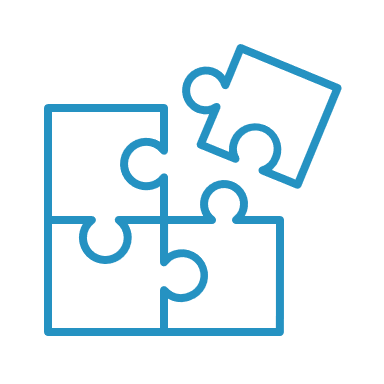 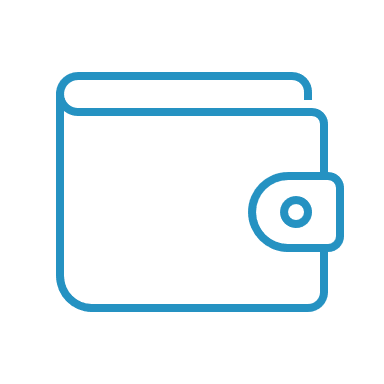 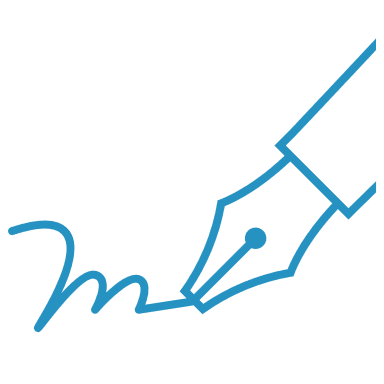 Define strategy for each plan scenario.
Business Recovery and IT Disaster Recovery.
Plans must be integrated for each strategy.
Recovery strategies may require funding for alternate work sites, backup computer systems, additional supplies, phones, etc.
Recovery strategy document must be approved by Management.
16
© 2021 MHA CONSULTING. ALL RIGHTS RESERVED.
Design, Develop & Implement
Work from home

Internal – Use internal company sites or technology

External – Use 3rd party vendors

Hybrid – Combination of internal and external
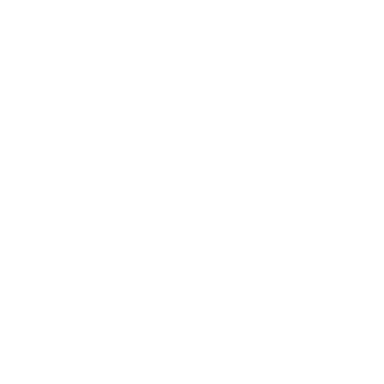 Cost of recovery strategy increases significantly with shorter Recovery Time Objectives (RTO) and Recovery Point Objectives (RPO)
Types
Cost
Recovery 
Strategies
17
© 2021 MHA CONSULTING. ALL RIGHTS RESERVED.
Design, Develop & Implement
Alternate Work Site Agreements
Contract between the recovering unit and the alternate work site group.
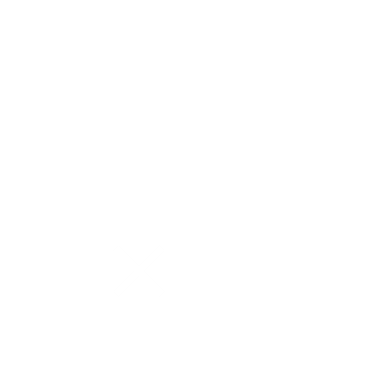 Identifies contacts at the alternate site.
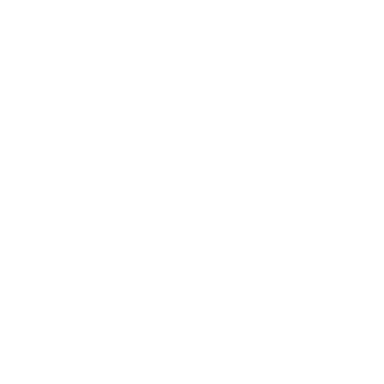 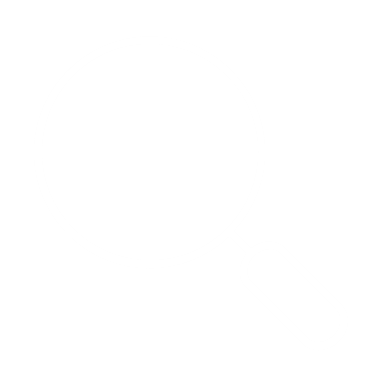 Identifies the recovery site.
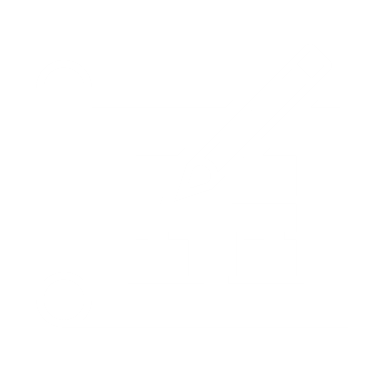 Can be used for internal and external recovery strategies.
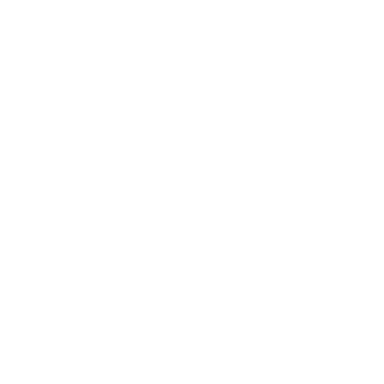 Identifies the resources to be used.
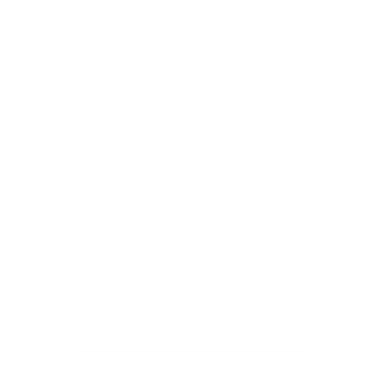 Manages use of alternate work sites.
18
© 2021 MHA CONSULTING. ALL RIGHTS RESERVED.
Design, Develop & Implement
Plan Certification
Complete prior to exercising the plan

Validates completeness of data

Validates recovery strategy

Identifies opportunities for improvement
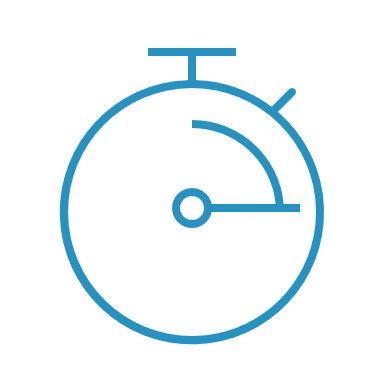 Revise the plan based on findings

Set dates for resolution

Follow up
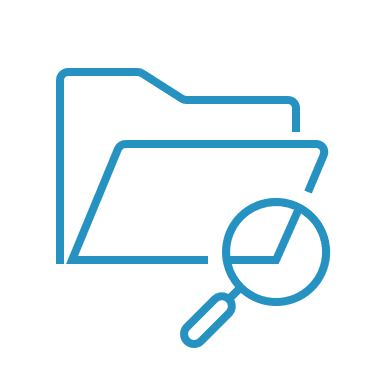 19
© 2021 MHA CONSULTING. ALL RIGHTS RESERVED.
Testing, Maintenance & Execution
Exercises
Controlled exercise
Validates ability to recover from the scenario
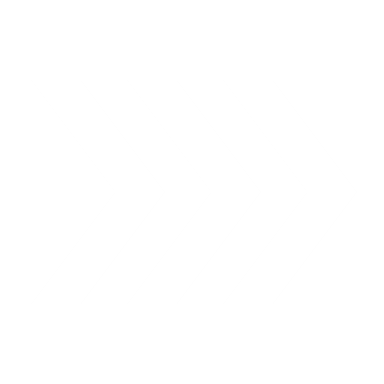 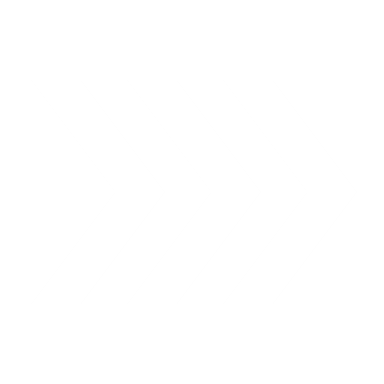 Does not require relocation to alternate work site
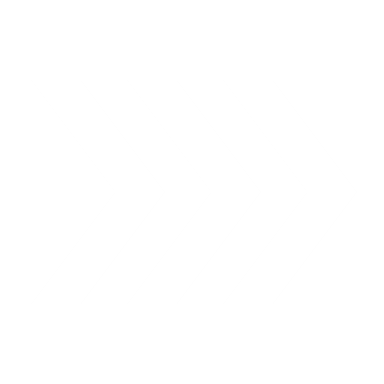 Desktop Walkthrough
Identifies opportunities for improvement
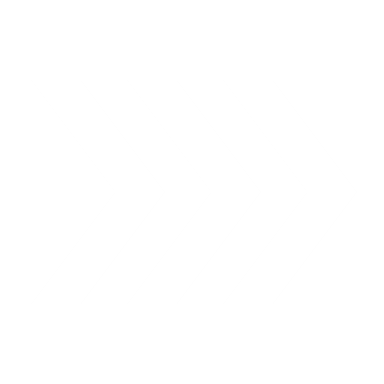 Scenario based
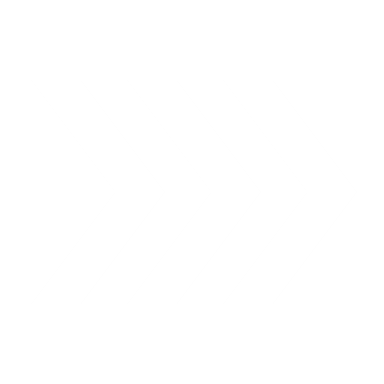 Validates plan data
Recommended as a first exercise for new plans
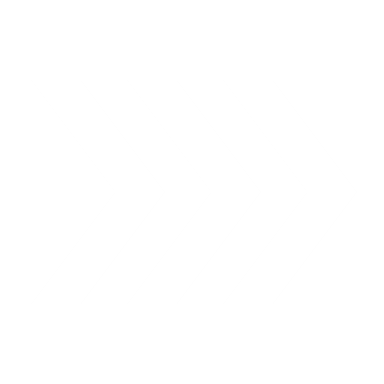 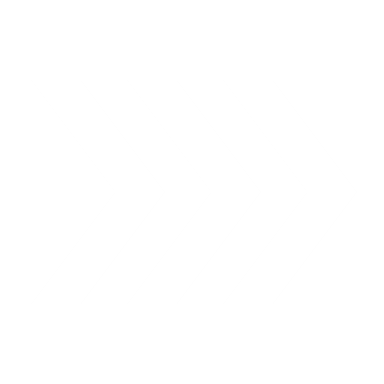 20
© 2021 MHA CONSULTING. ALL RIGHTS RESERVED.
Testing, Maintenance & Execution
Exercises
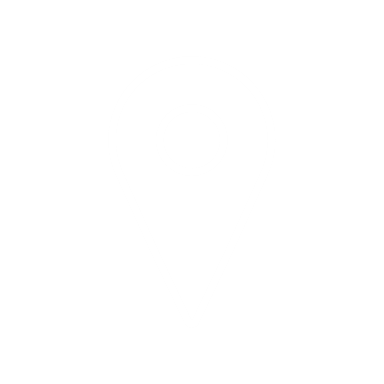 Physical relocation to alternate site
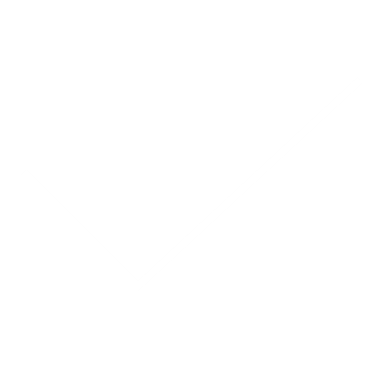 Validate plan activation
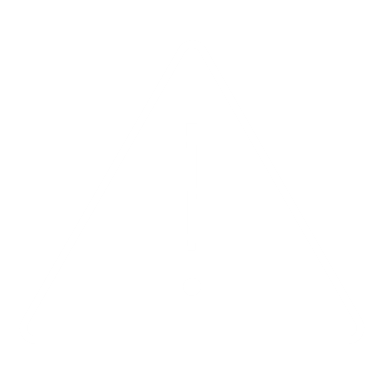 Validate recovery of critical systems
Relocate to Alternate Work Site
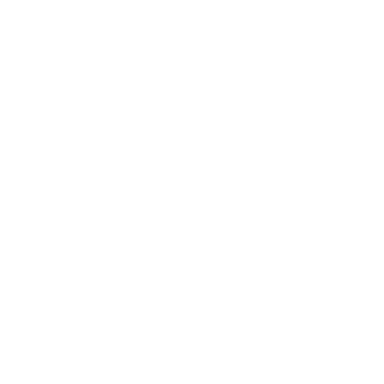 Validate alternate work site functionality
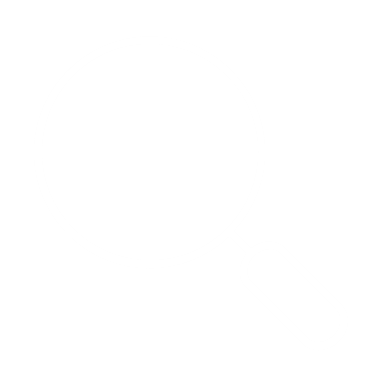 Identify opportunities for improvement
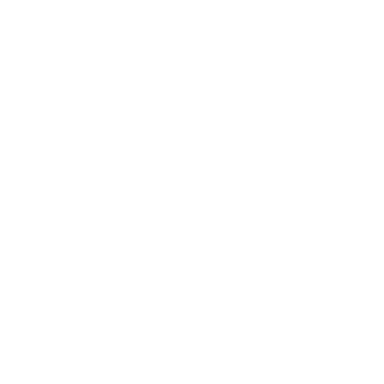 Perform semi-annually or annually
21
© 2021 MHA CONSULTING. ALL RIGHTS RESERVED.
Testing, Maintenance & Execution
Exercises
Maintenance Checklist
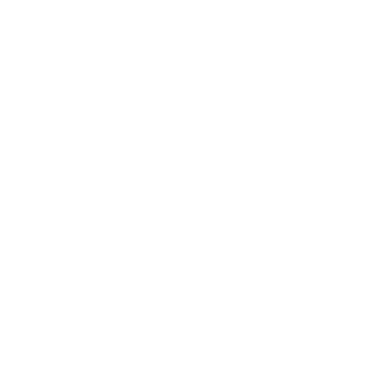 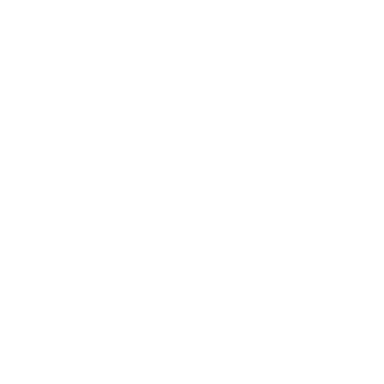 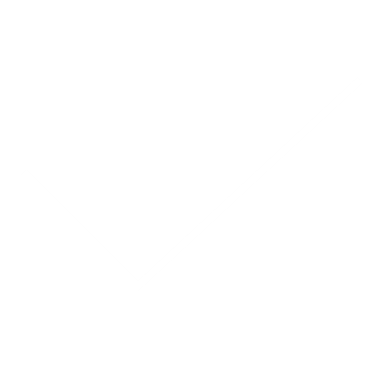 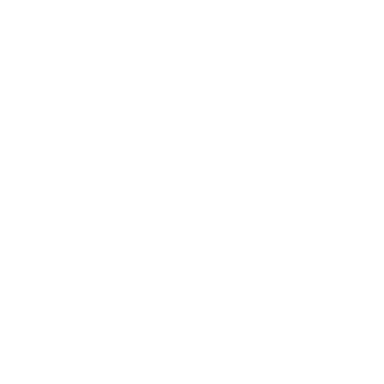 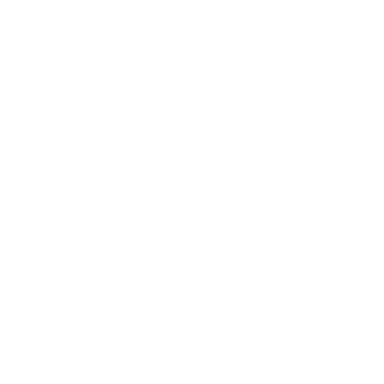 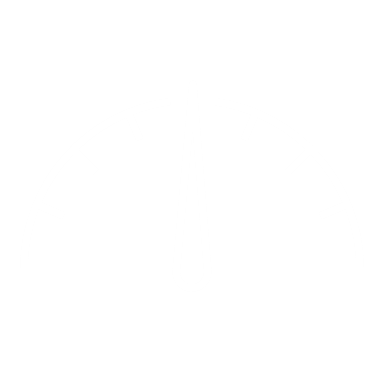 Validate plan components
Identify opportunities for improvement
Perform semi-annually at a minimum
See template
Measure plan status (red, green, yellow)
Updated plan is the deliverable
22
© 2021 MHA CONSULTING. ALL RIGHTS RESERVED.
The Value Of Business Continuity Management
Outcomes of the Business Continuity Management Program
As part of the continuous improvement, support, and implementation of the Business Continuity Management Program, a detailed Business Continuity plan is developed to serve as a guide throughout the process. The plan includes the following elements:
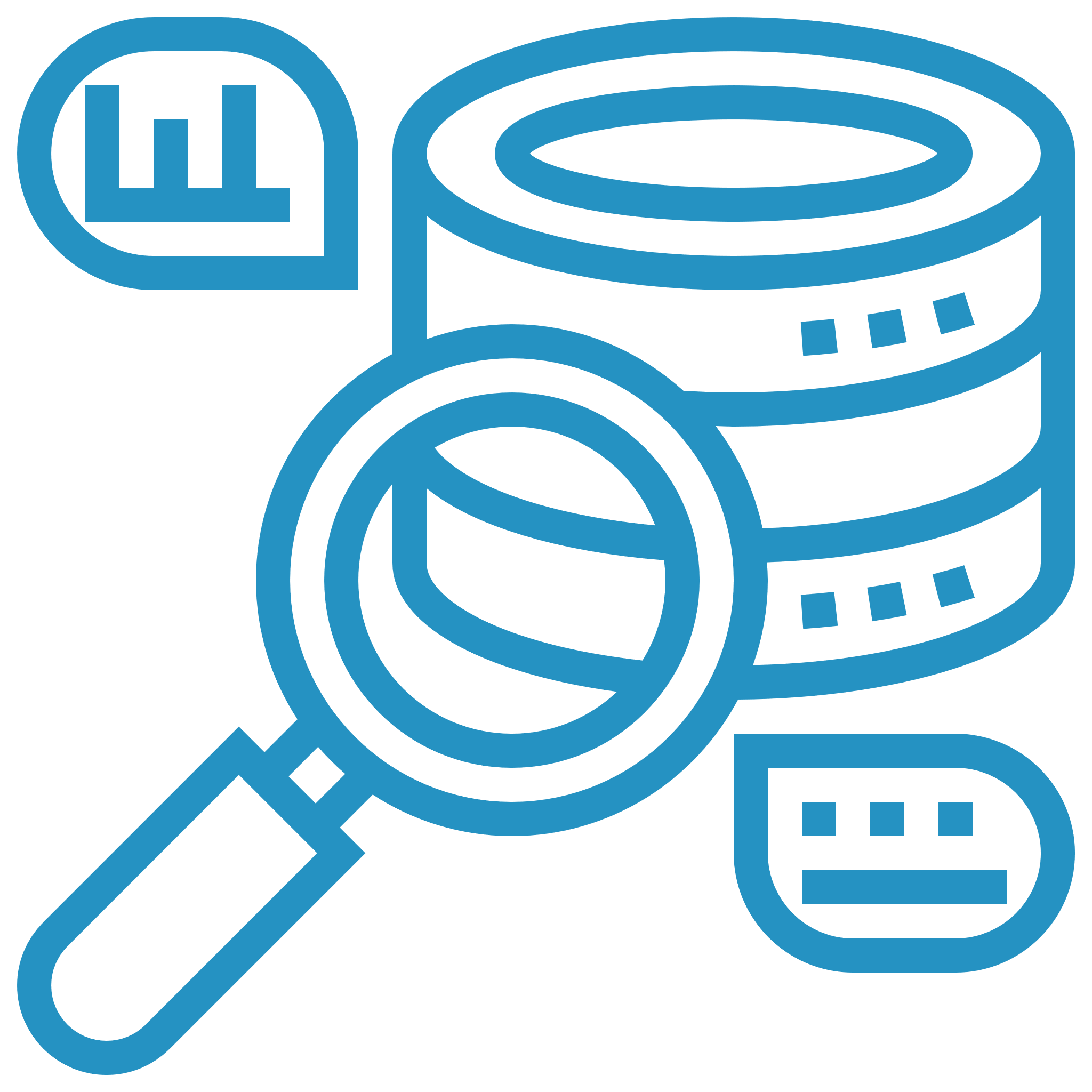 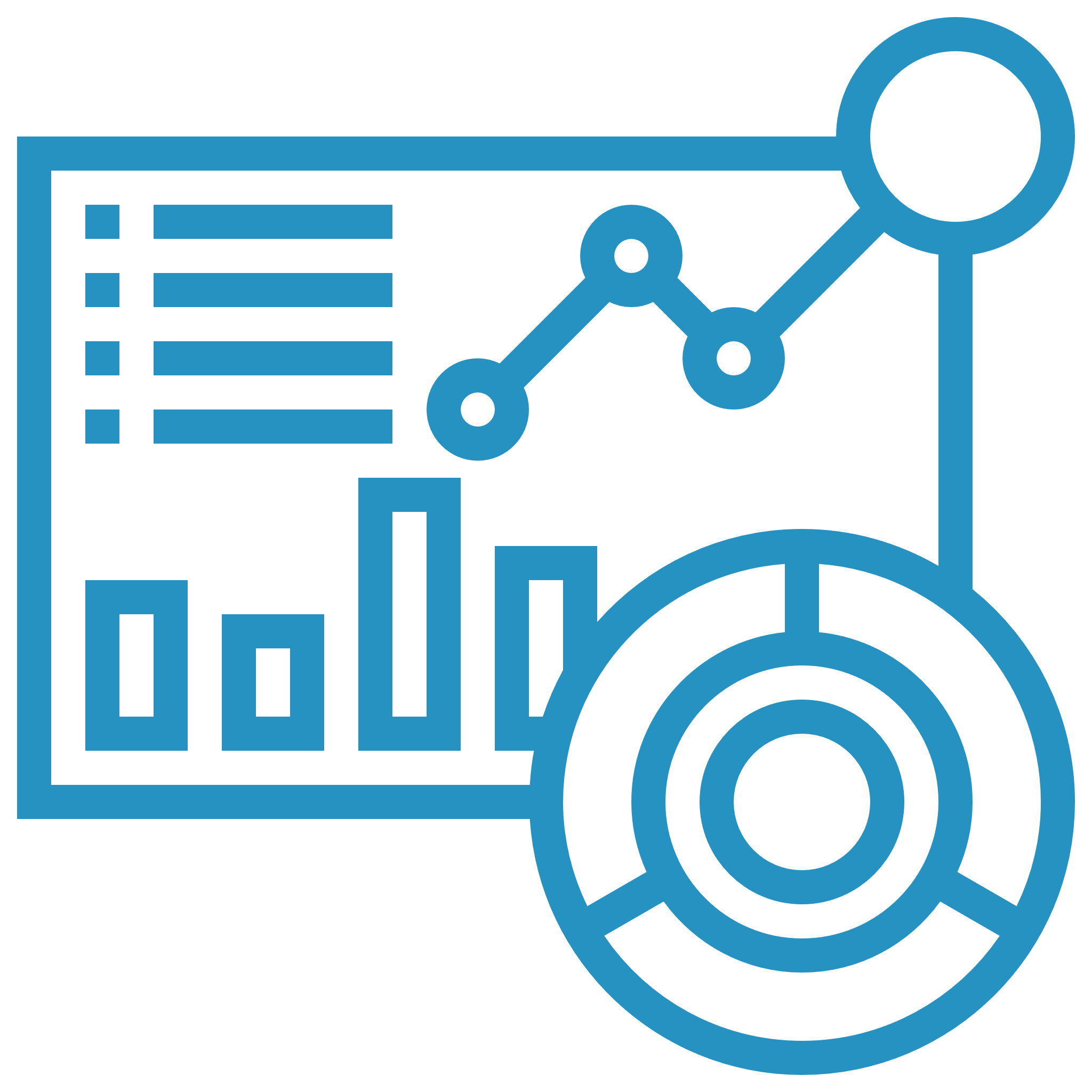 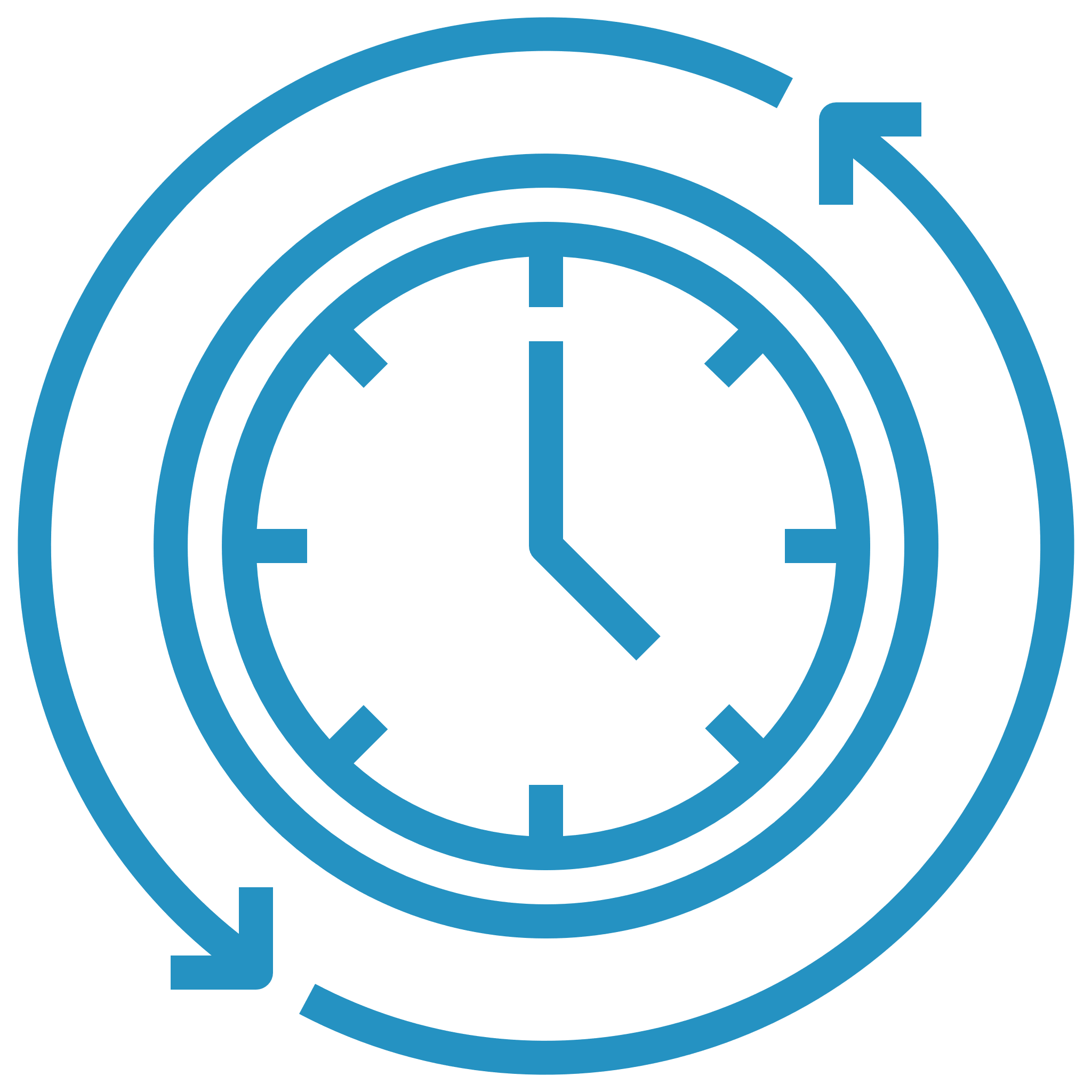 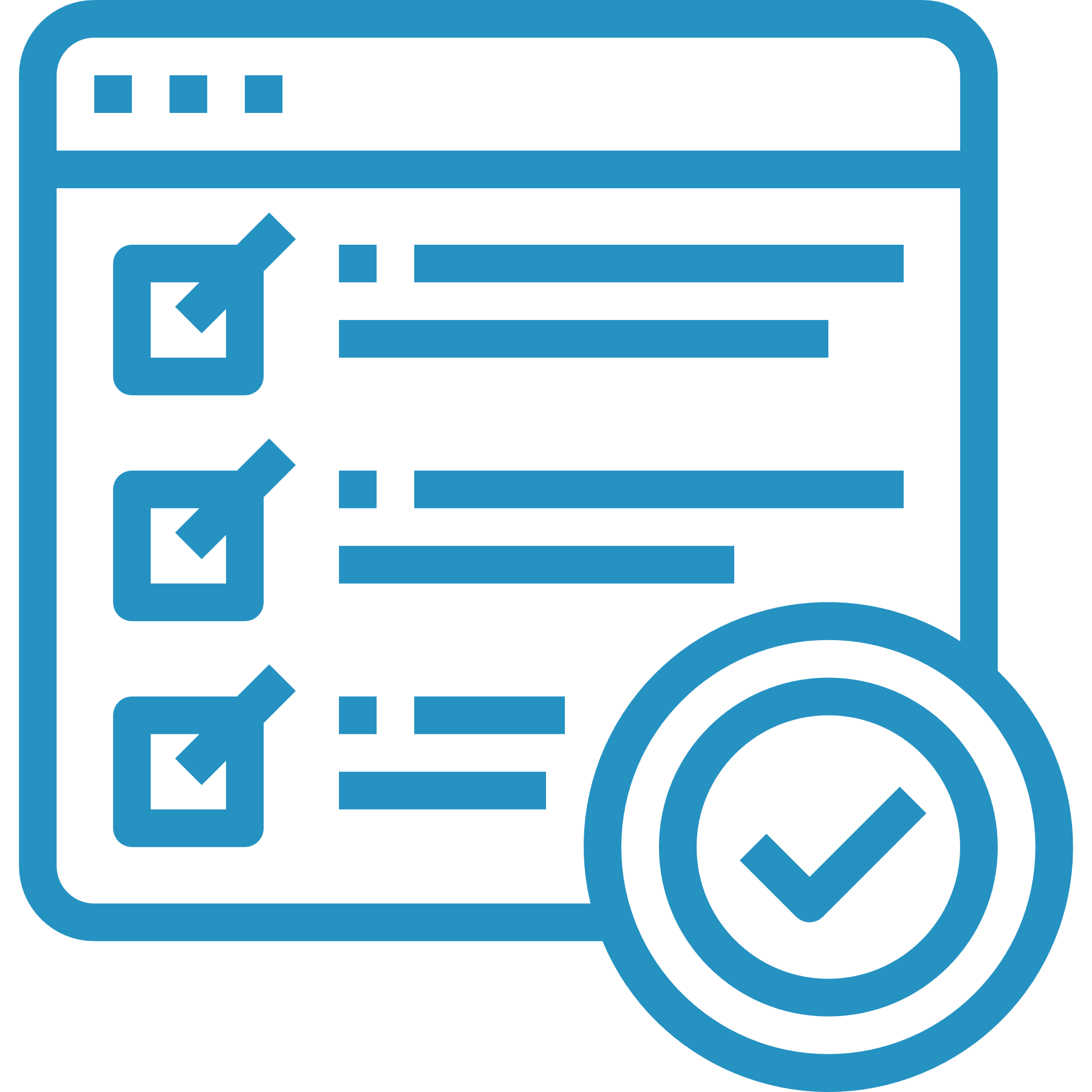 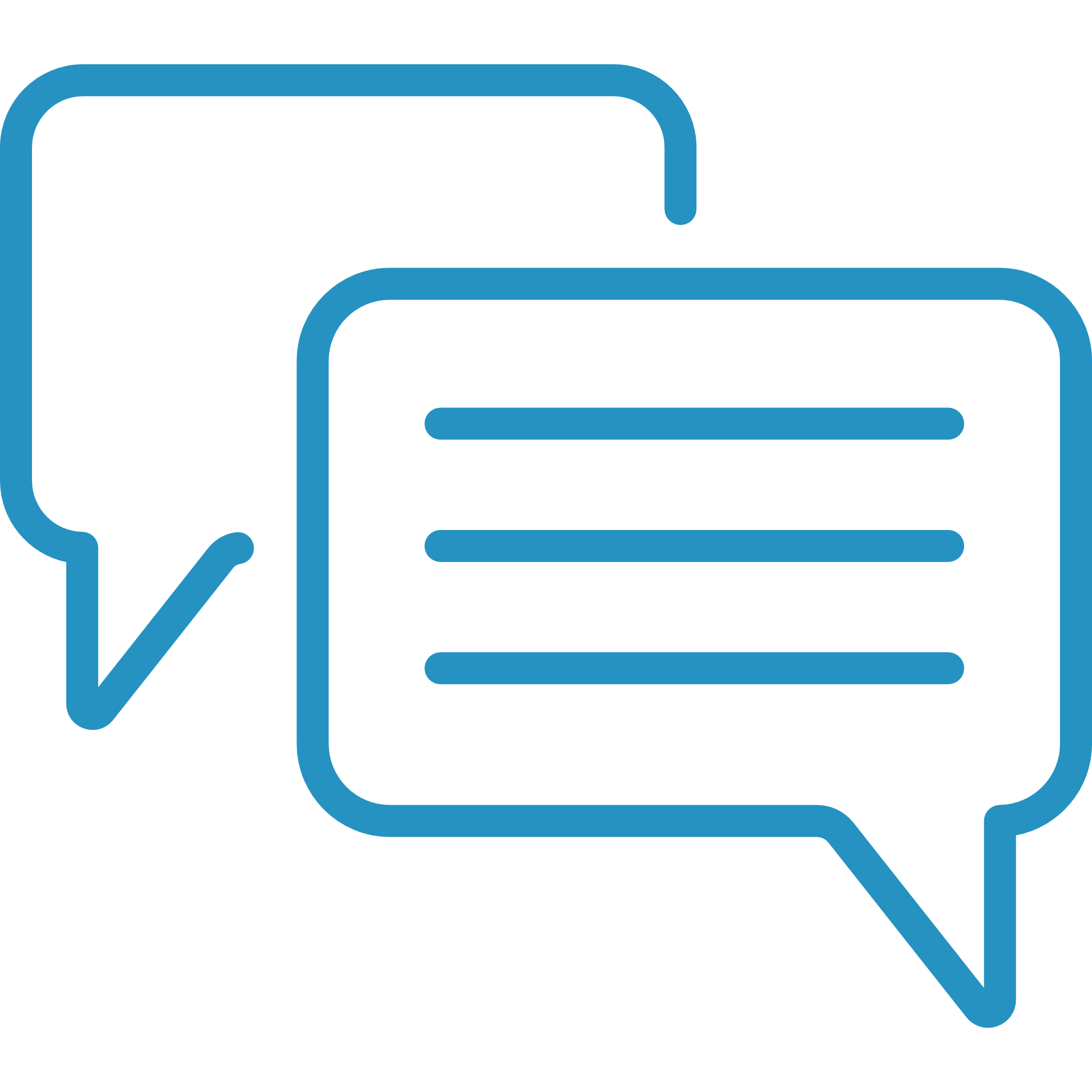 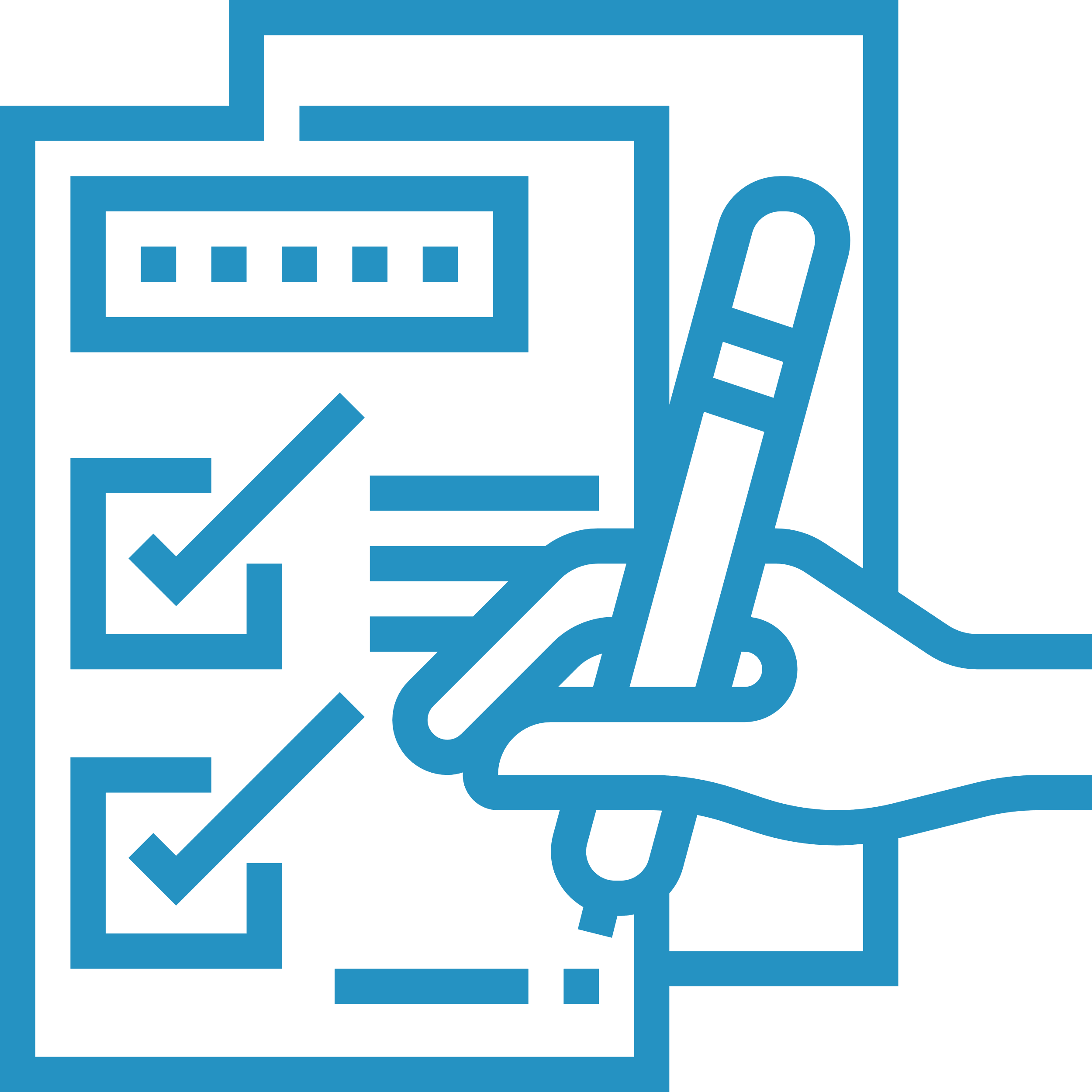 Gap and Risk Assessment
Business Impact Analysis (BIA)
Recovery Time Objectives (RTOs)
Business and IT Continuity Plans
Crisis and Emergency Communication
Plans
Plan Testing, Maintenance, Continuous  Improvement
23
© 2021 MHA CONSULTING. ALL RIGHTS RESERVED.
How Can MHA Help?
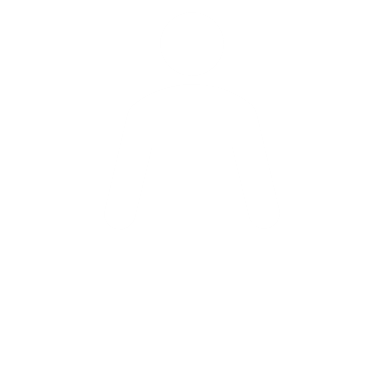 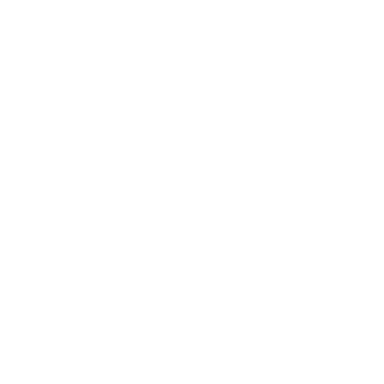 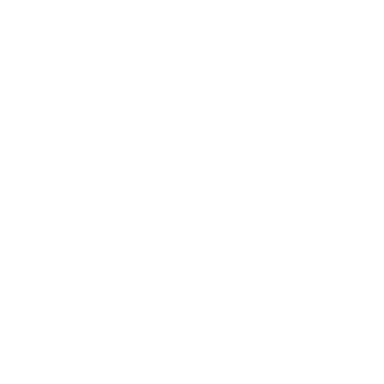 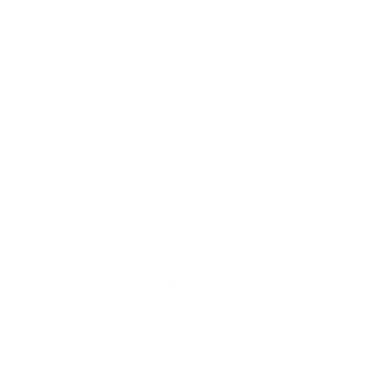 Continuity Plan Development
Business Impact Analysis & Threat Assessment
Continuous Maintenance & Improvement
Conduct Testing
24
© 2020 MHA CONSULTING. ALL RIGHTS RESERVED.
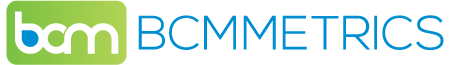 THANK YOU!
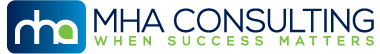 Questions?
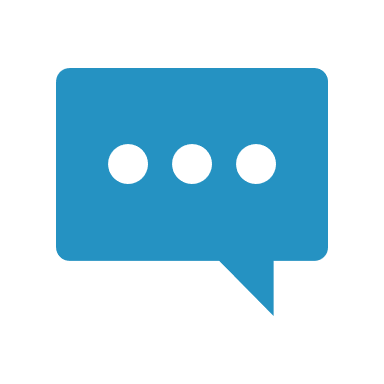 Michael Herrera
herrera@mha-it.com
(888) 689-2290
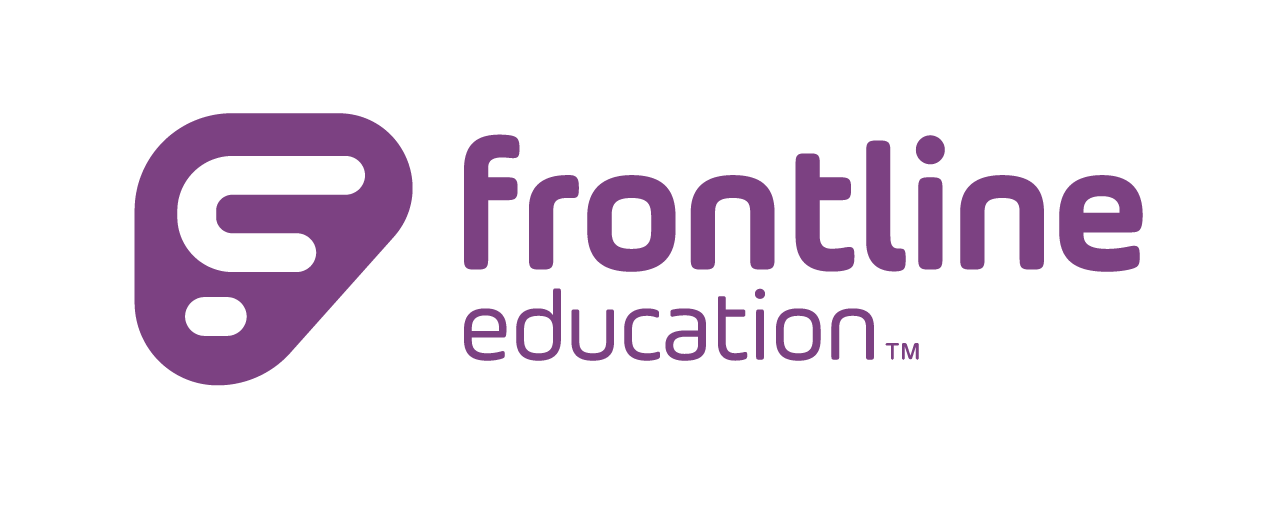